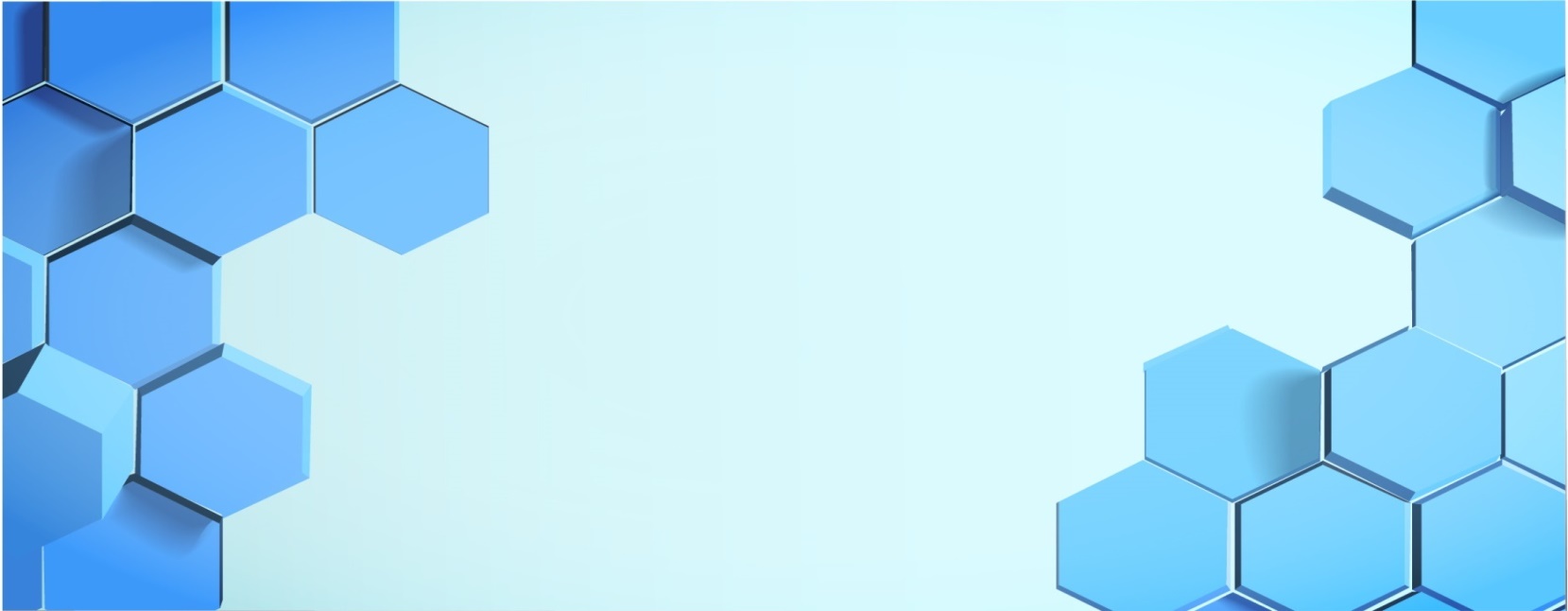 Награждение победителей  Республиканского чемпионата WorldSkills Kazakhstan 2021
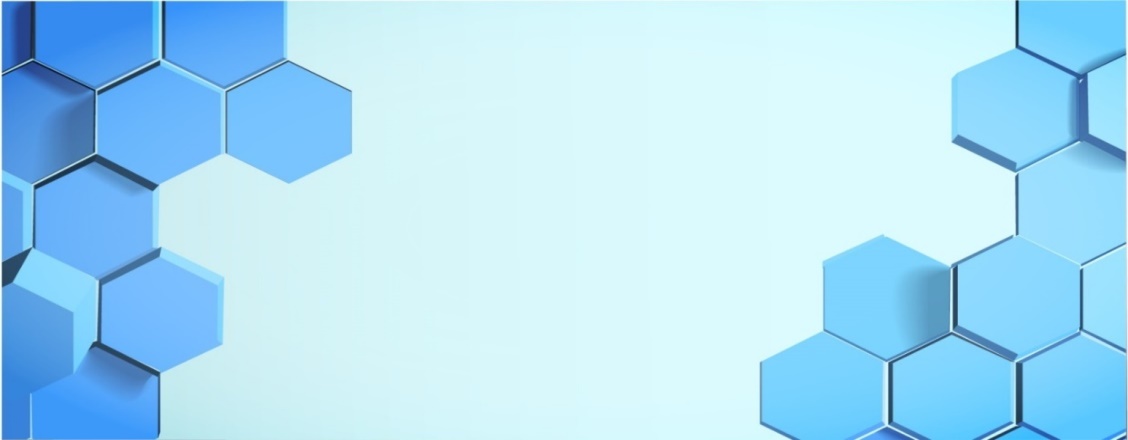 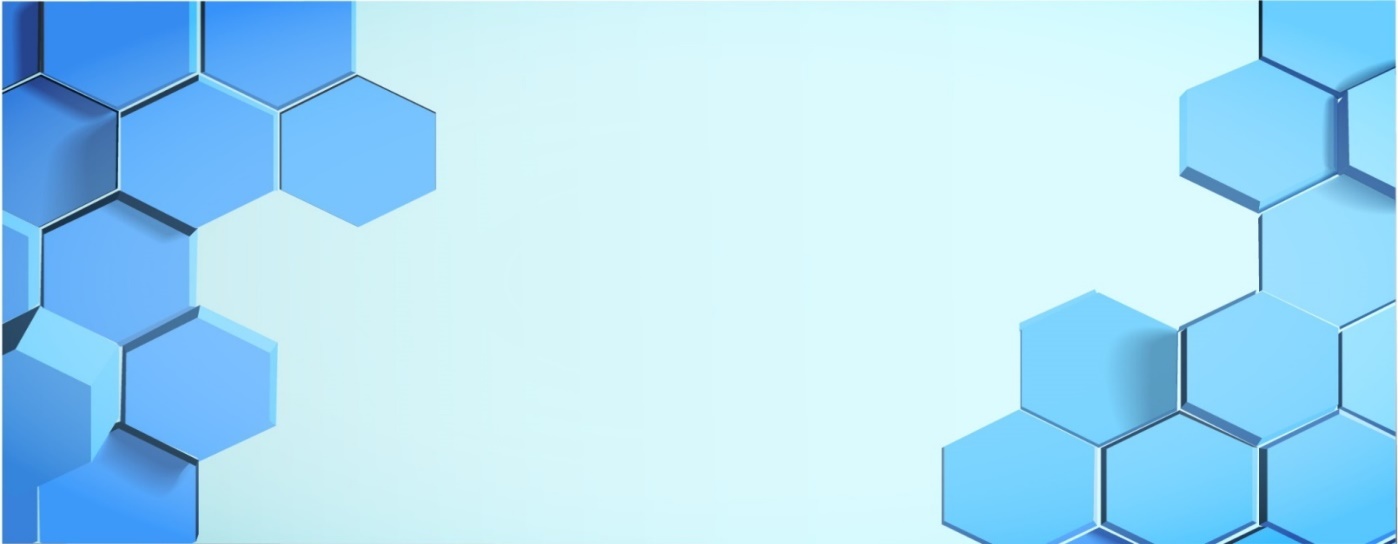 «1» общекомандное место
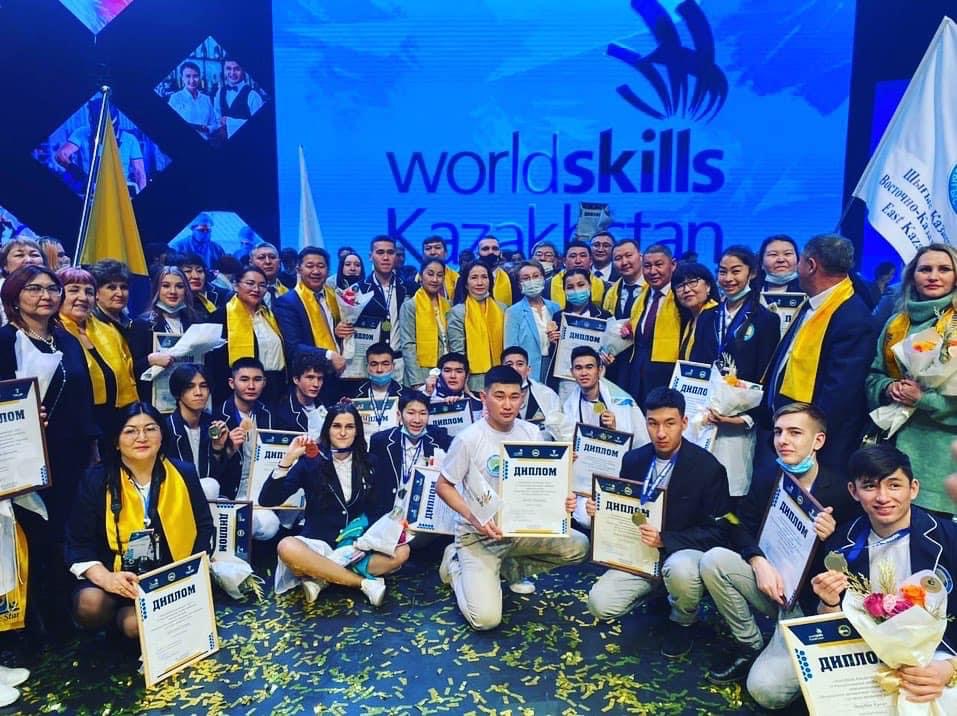 В копилке сборной ВКО 13 золотых  5 серебряных  9 бронзовых медалей
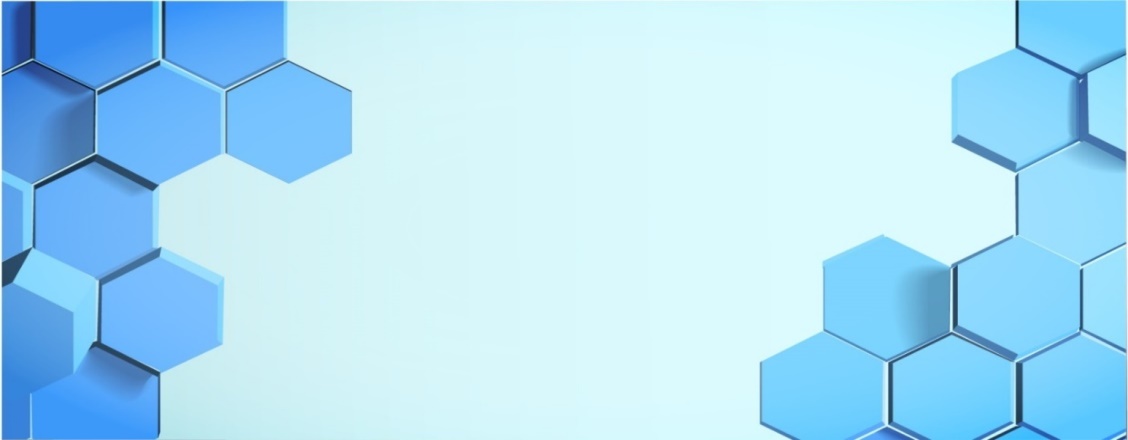 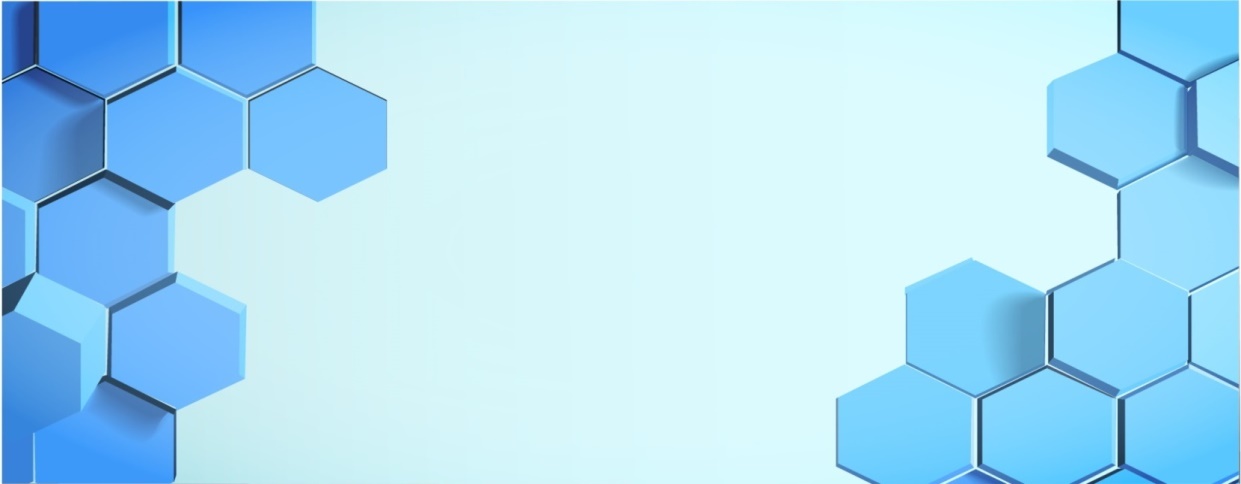 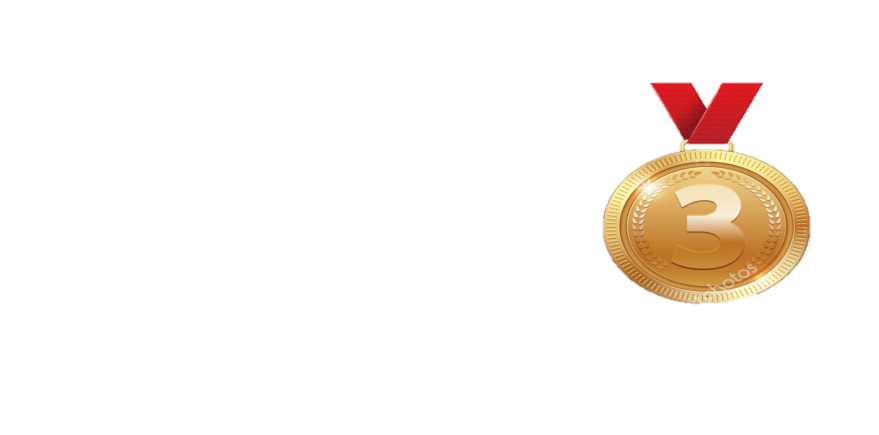 Серікқызы Күнім
Бронзовая медаль
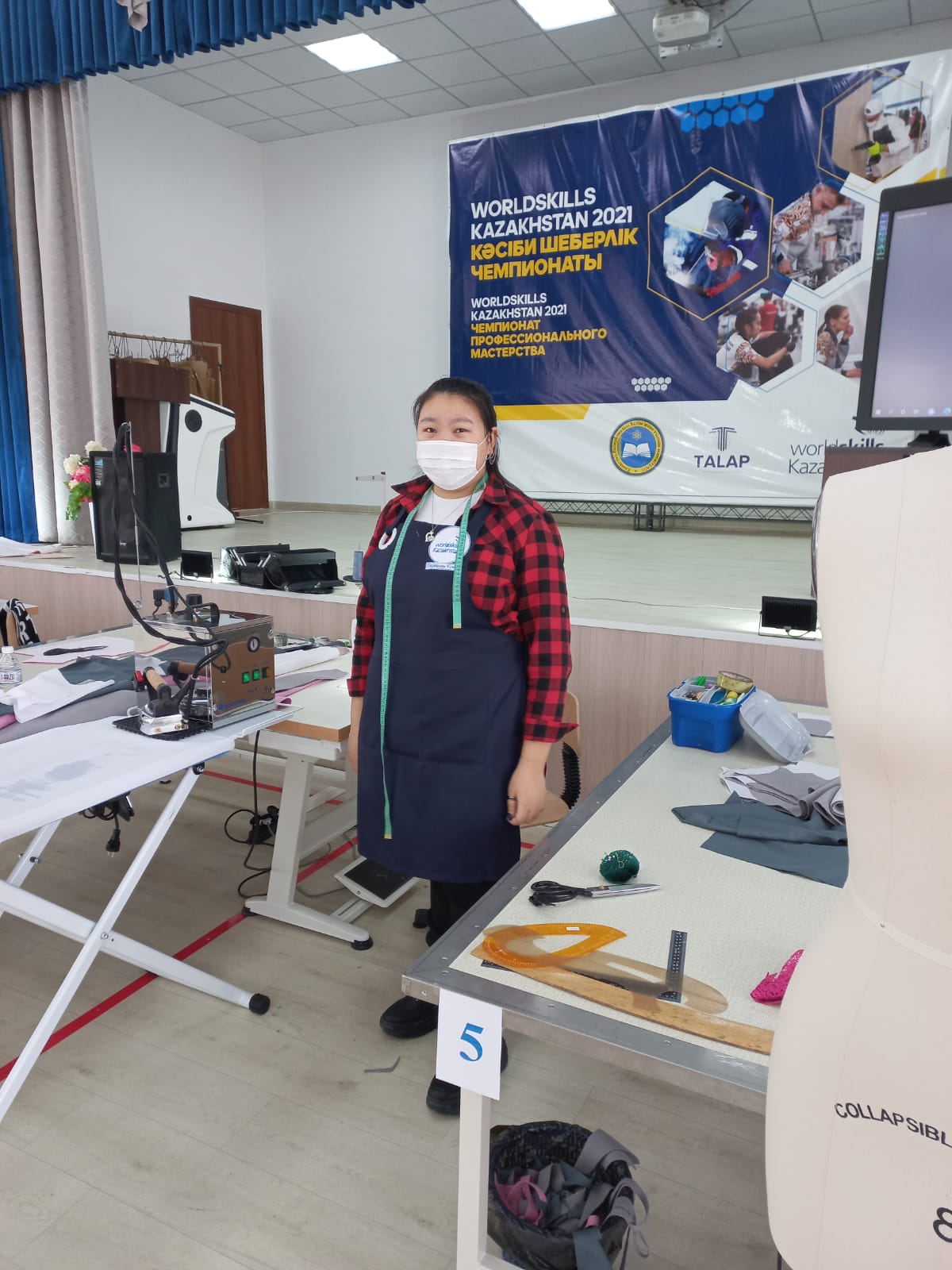 студент
КГКП «Колледж бизнеса и сервиса»

наставник
Сексенбаева Зухра Газизовна
компетенция  «Технологии моды»
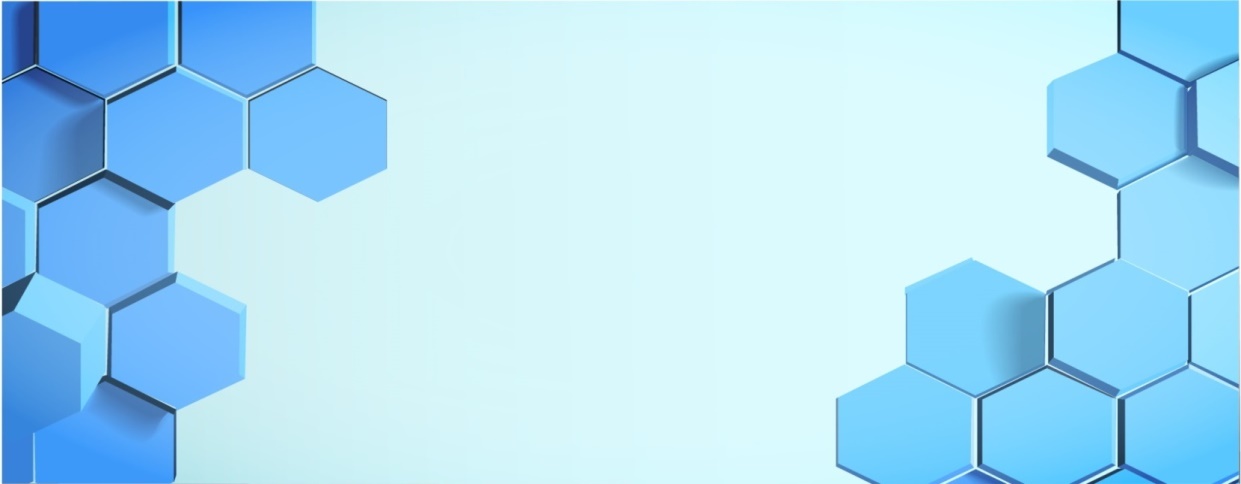 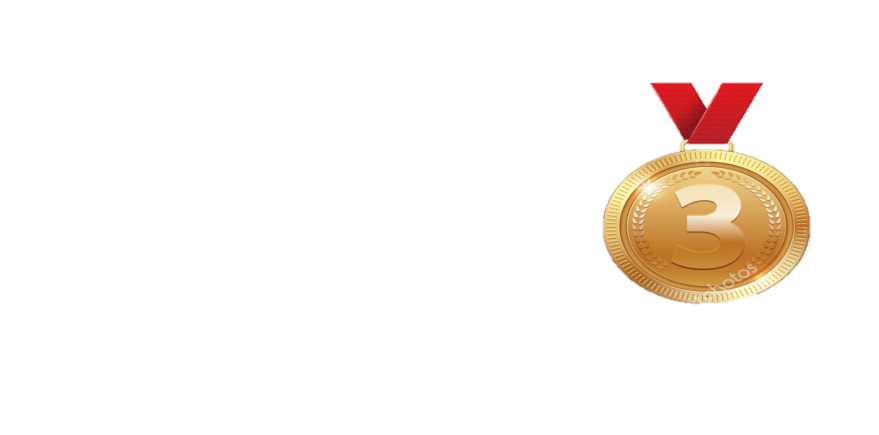 Жақсыбаева Аружан Жасұланқызы
Бронзовая медаль
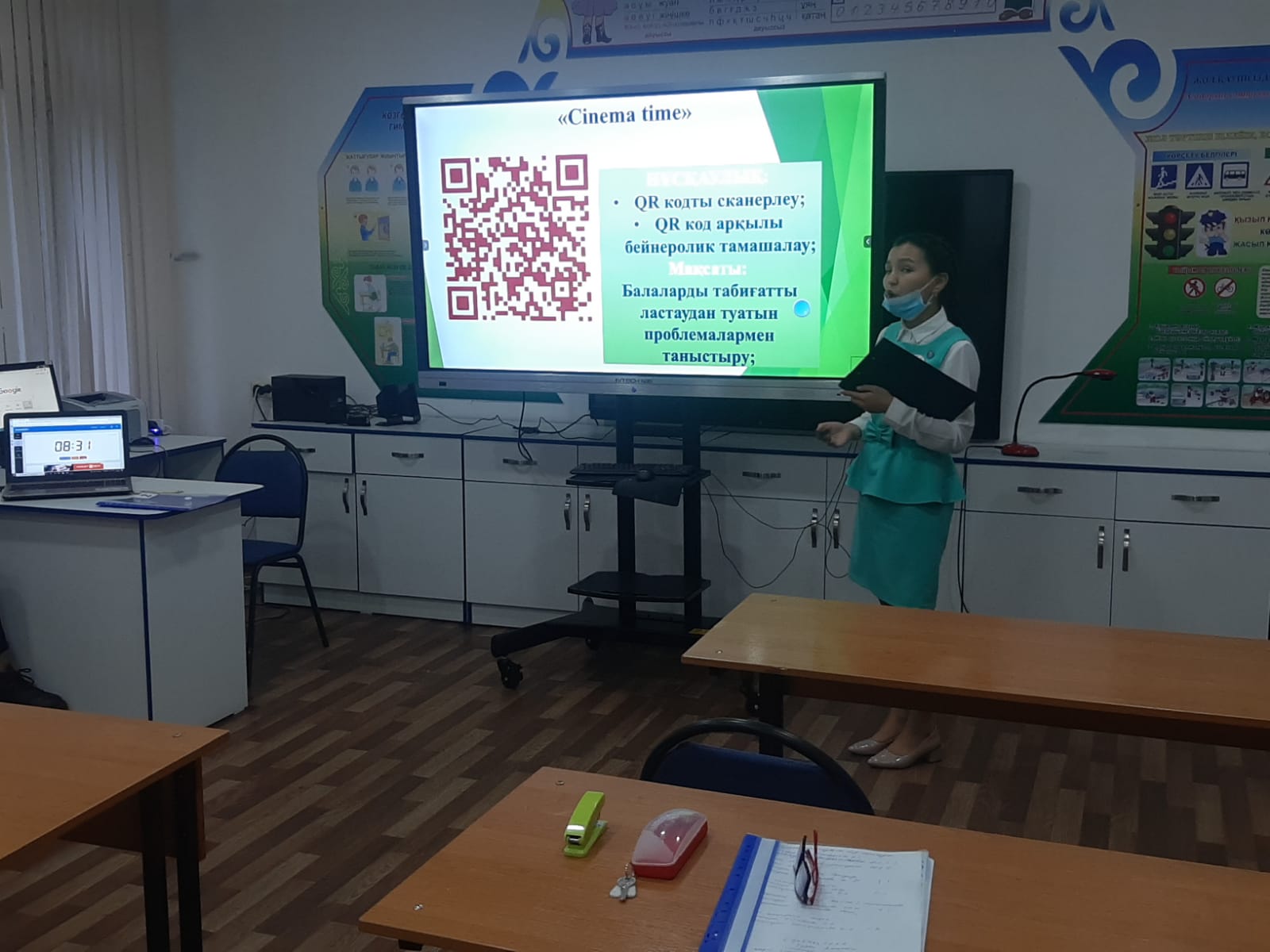 студент 
КГКП «Педагогический колледж им. М.О. Ауезова»

наставник
Алканова Зауре Сабыржановна
компетенция  «Преподавание в начальных классах»
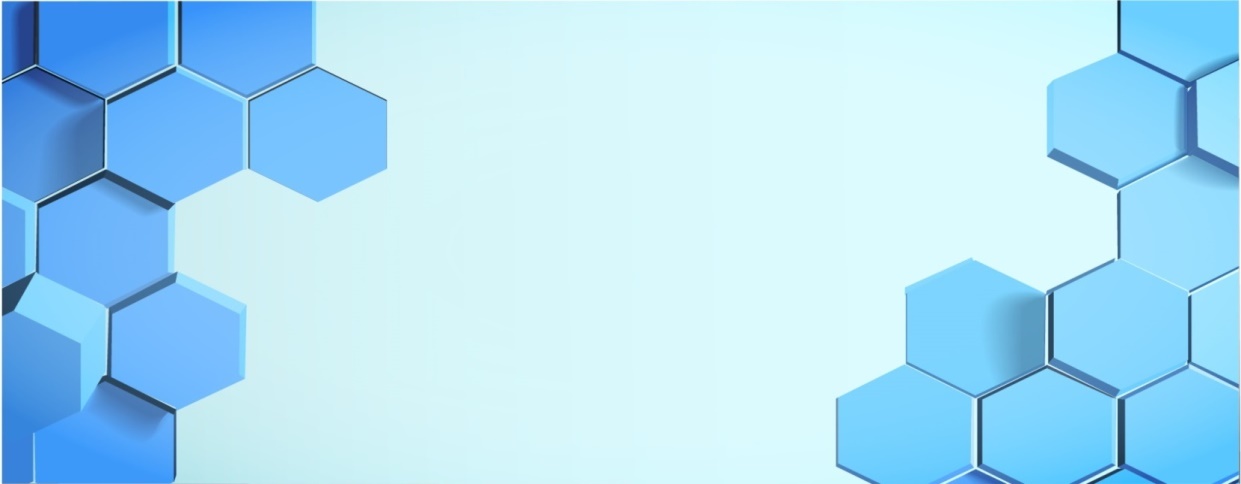 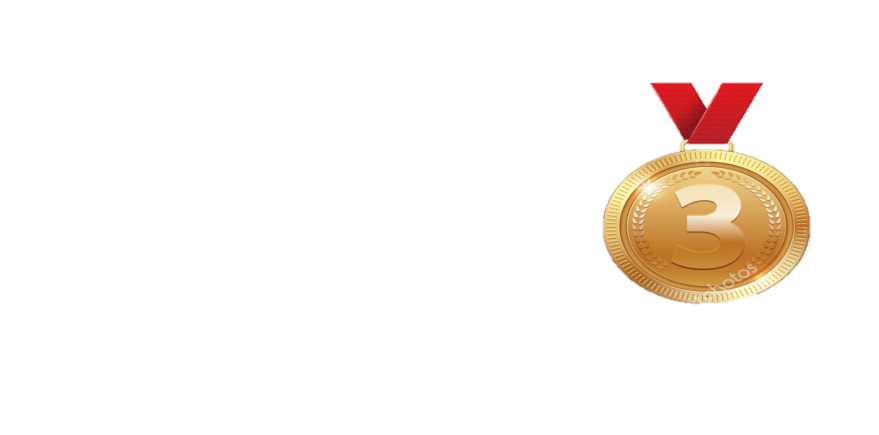 Апакова Вера Ильинична
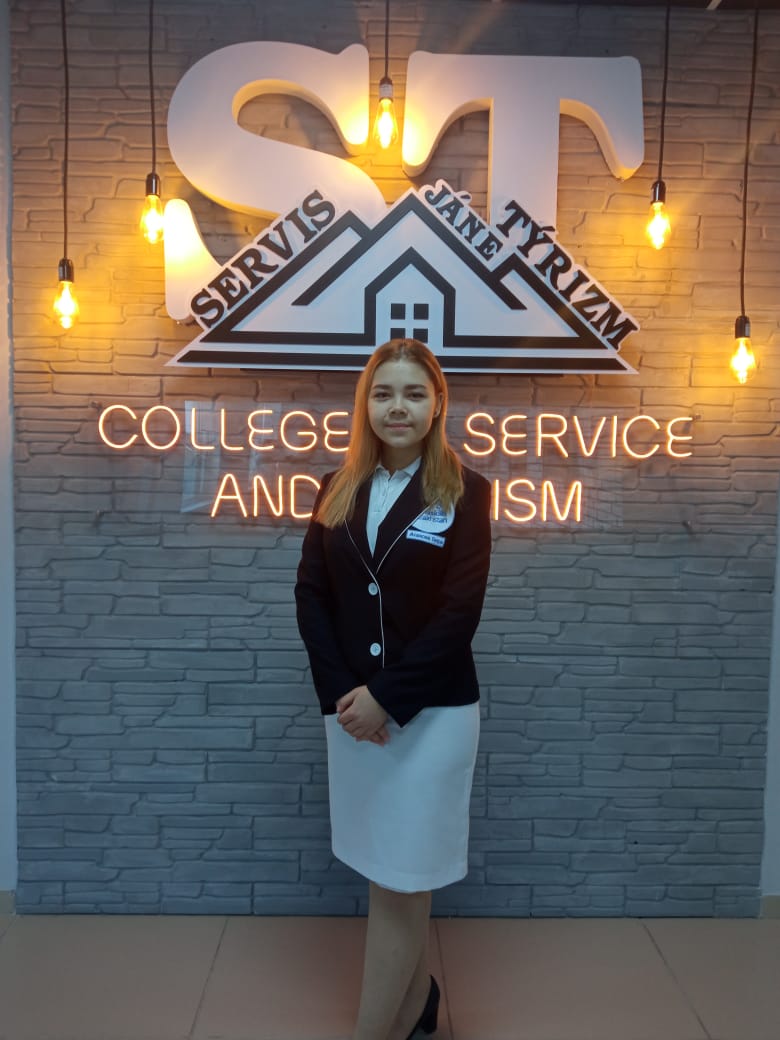 Бронзовая медаль
студент
КГКП «Колледж бизнеса и сервиса»

наставник
Липатова Елена Бейсенкалиевна
компетенция «Отель ресепшионист»
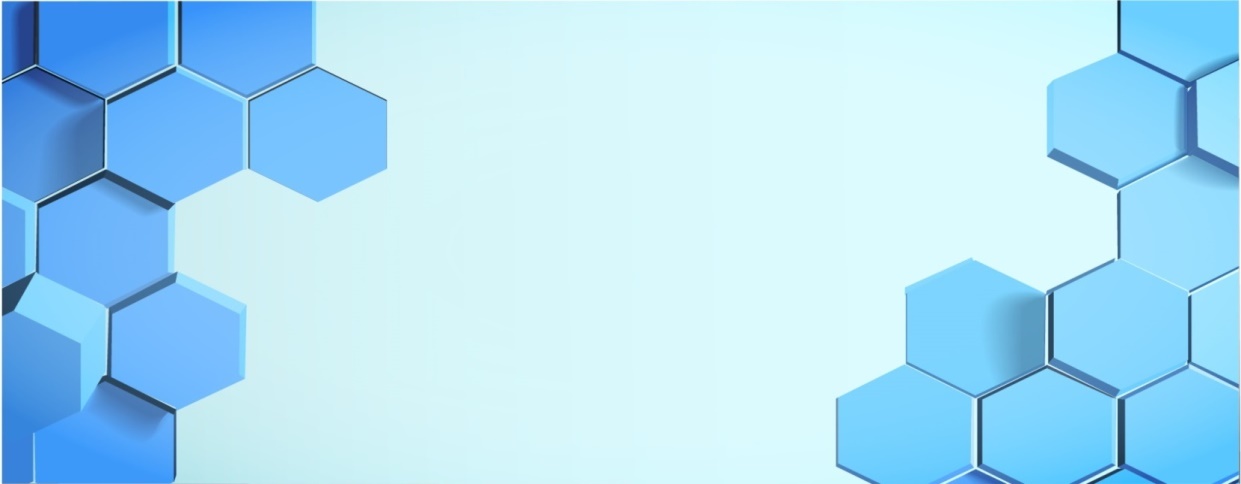 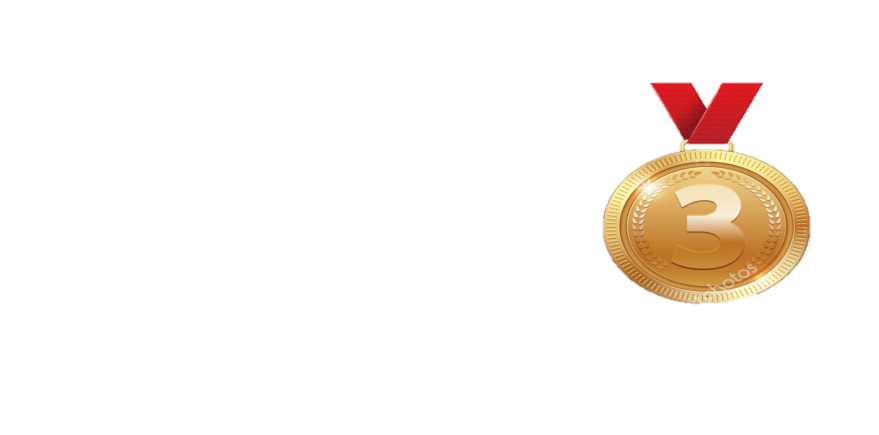 Мухортов Никита Александрович
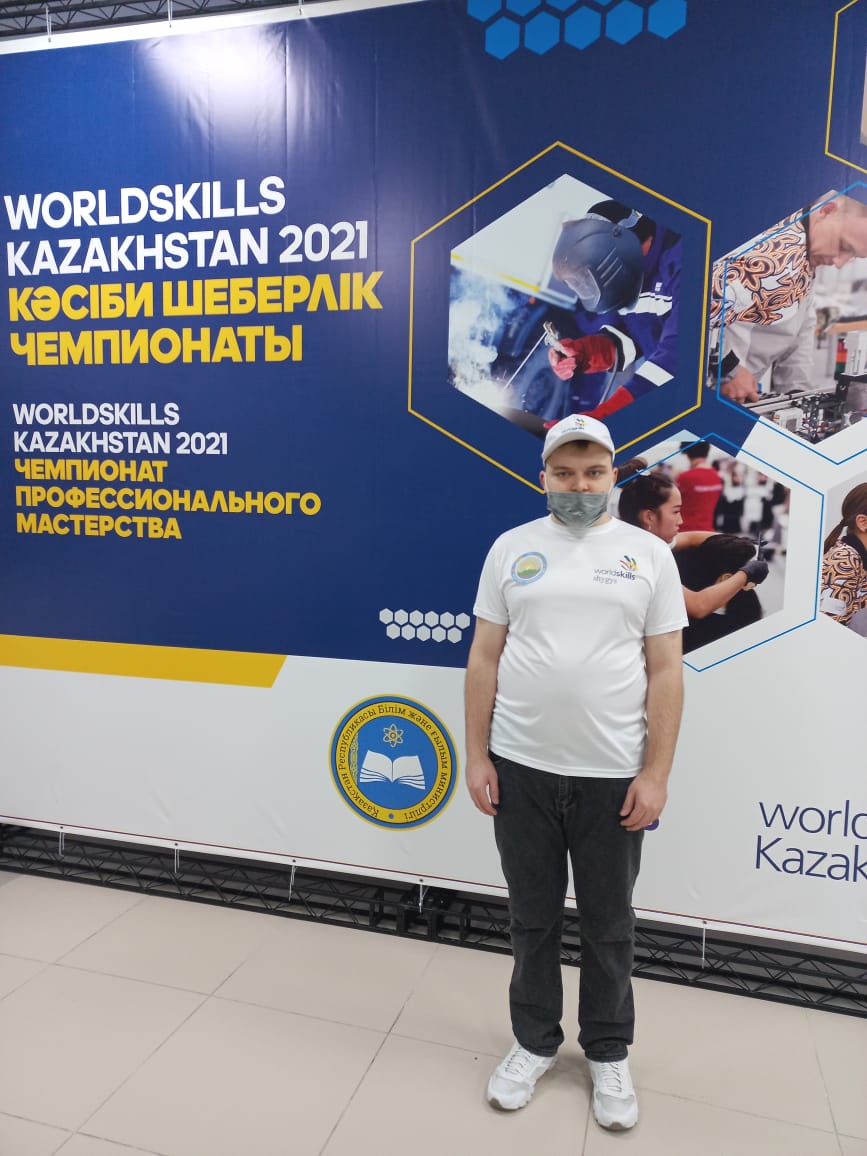 Бронзовая медаль
студент
КГКП «Колледж радиотехники и связи»

 наставник
Дуйсенбаева Асем Калиаскаровна
компетенция 
«Сетевое и системное администрирование»
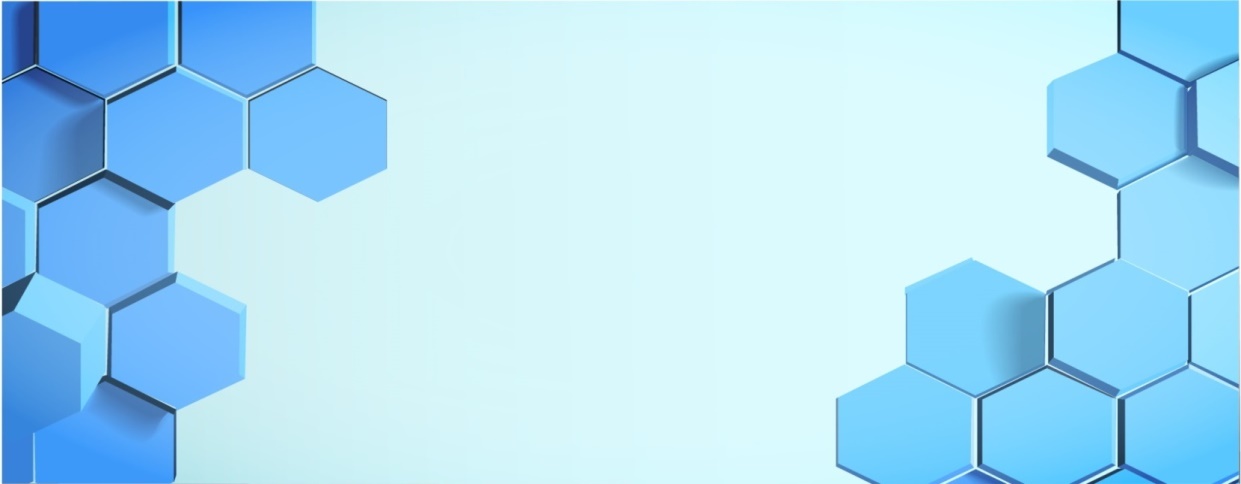 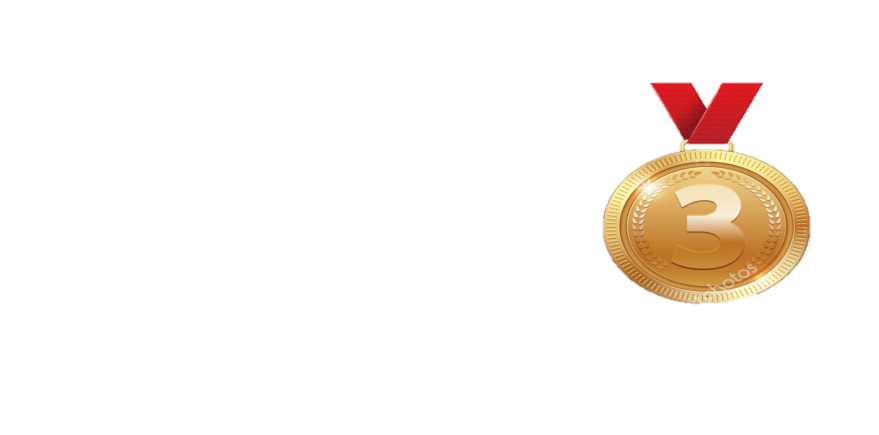 Орлов Иван Сергеевич
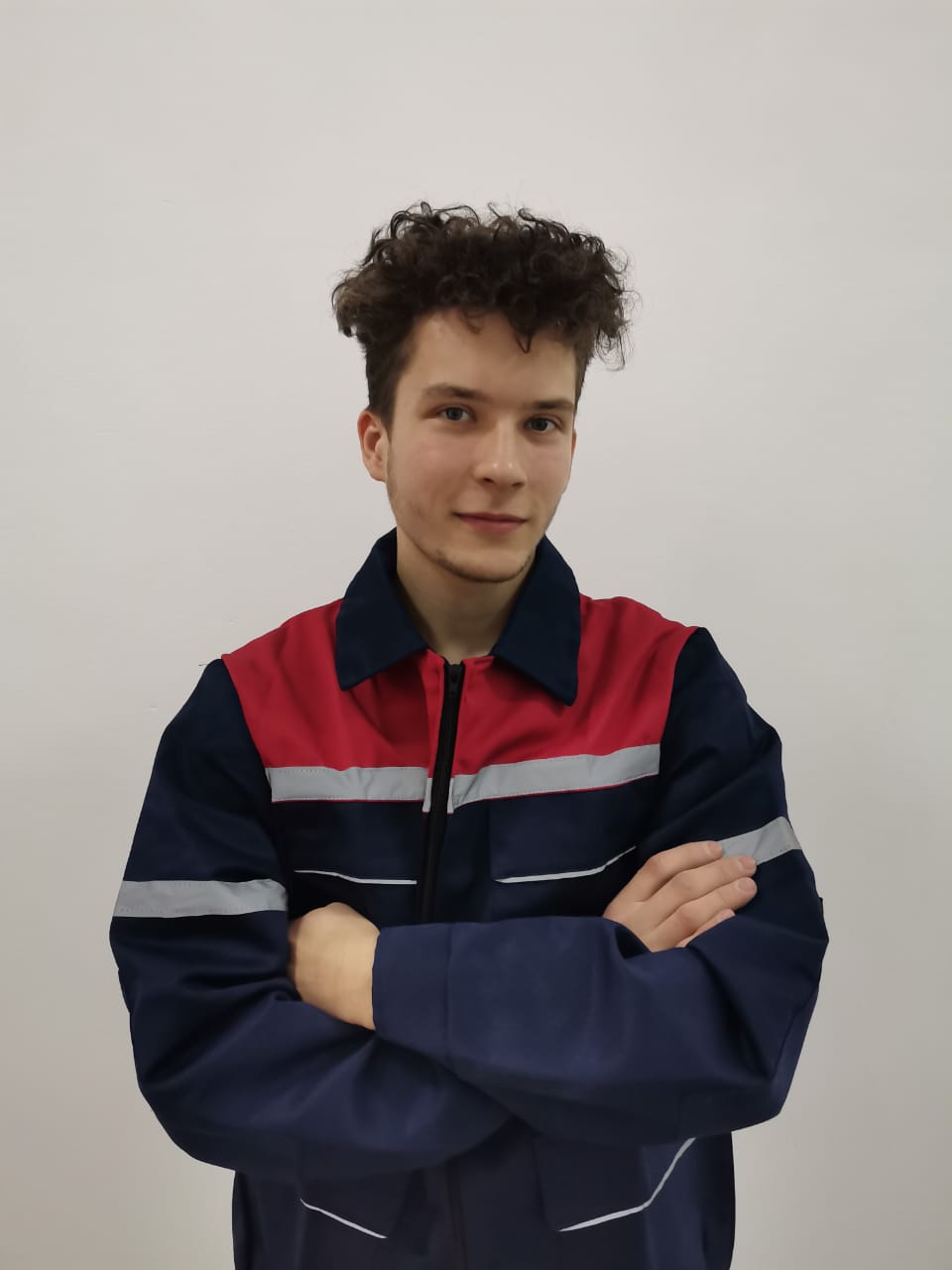 Бронзовая медаль
студент
КГКП «Колледж строительства»

наставник
Афанасьева Светлана Викторовна
компетенция  «Облицовка плиткой»
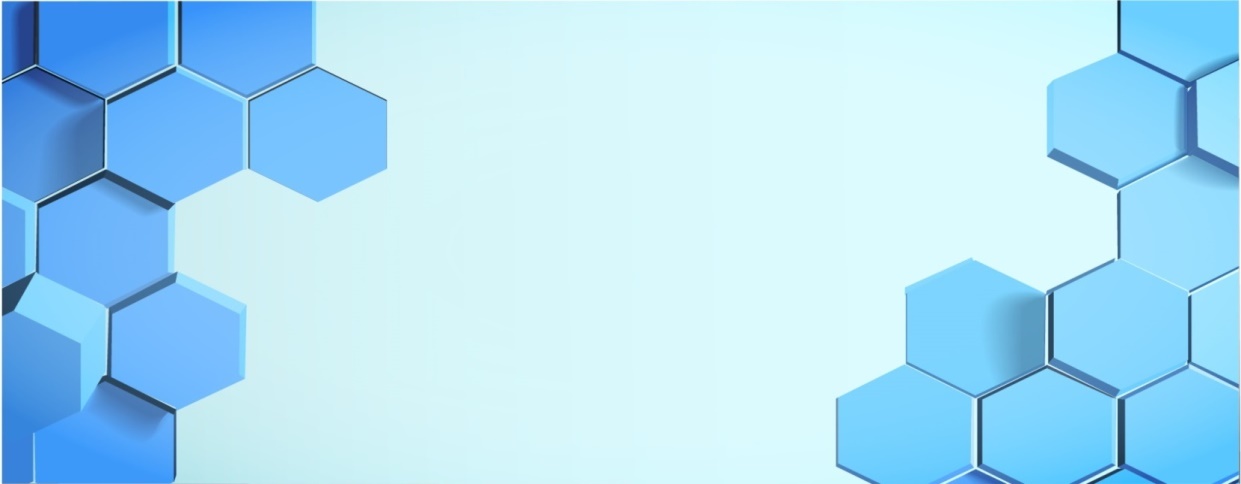 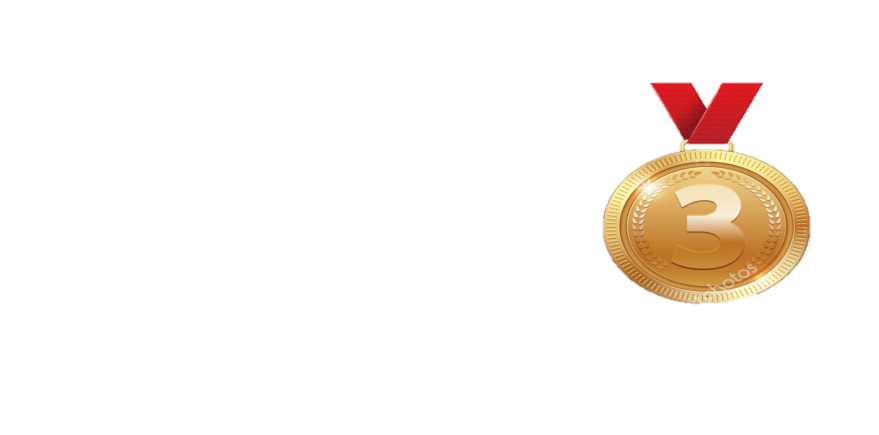 Портнова Юлия Денисовна
Бронзовая медаль
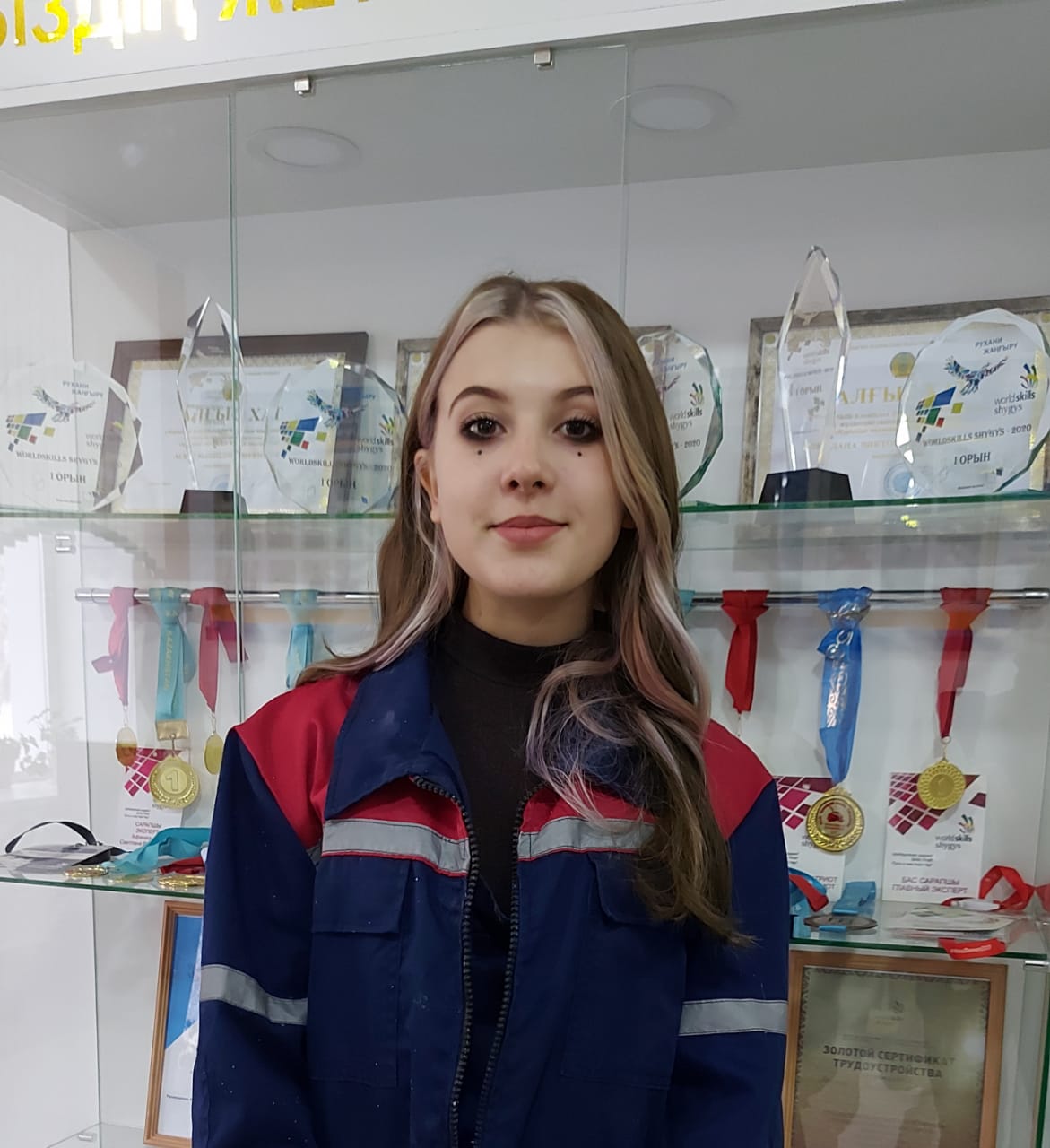 студент
КГКП «Колледж строительства»

наставник
Меснянкина Лидия Савельевна
компетенция 
«Малярные и декоративные работы»
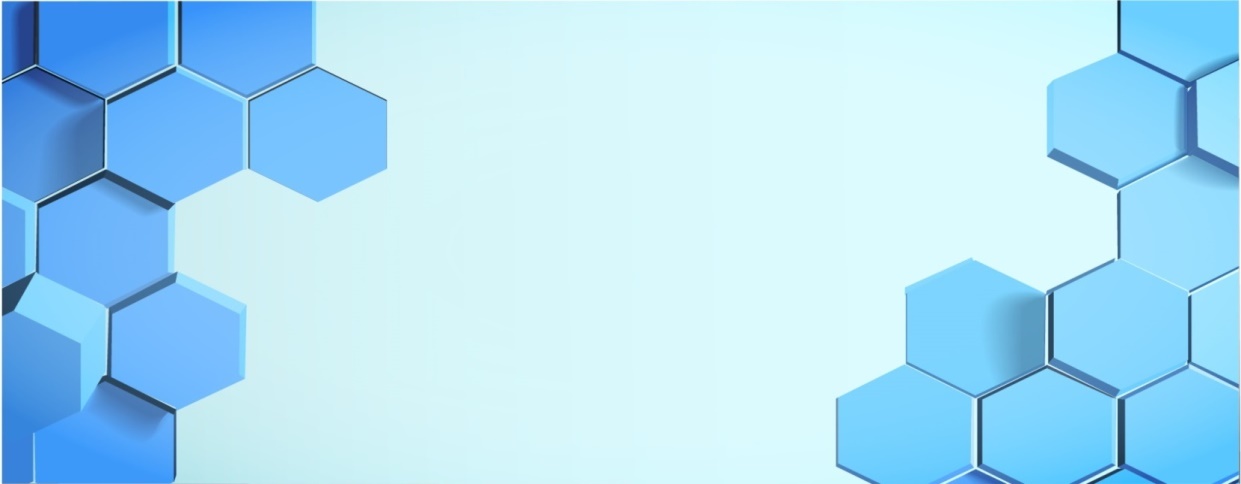 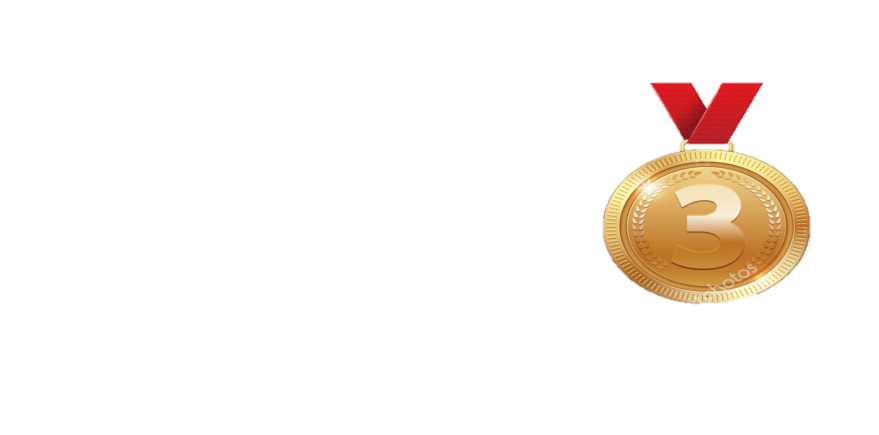 Мищенко Елена Никоноровна
Бронзовая медаль
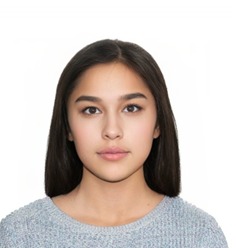 студент
КГУ «Бескарагайский колледж» 

наставник
Кусбекова Акмарал Шайкеновна
компетенция «Флористика»
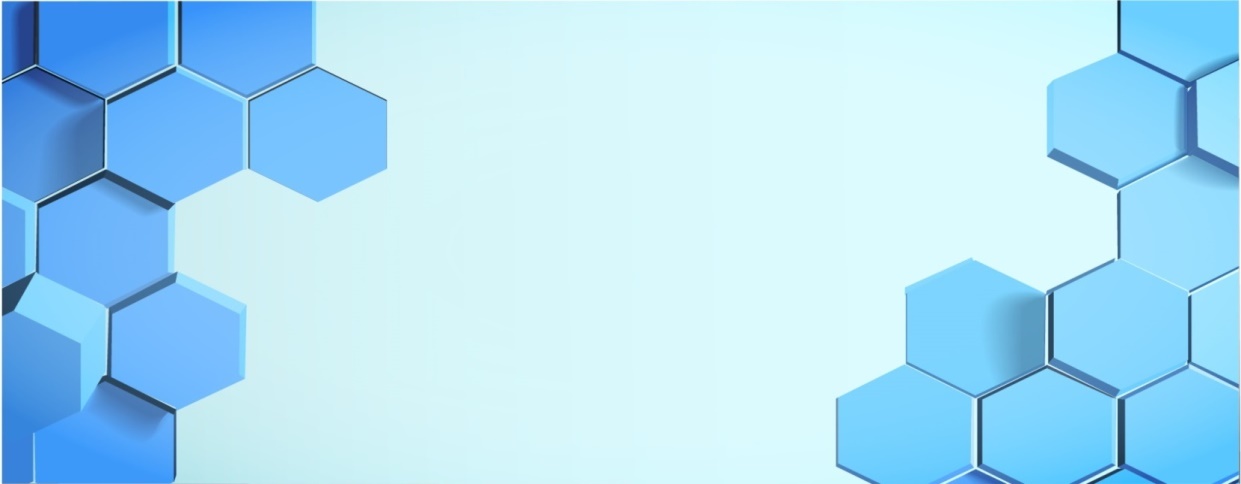 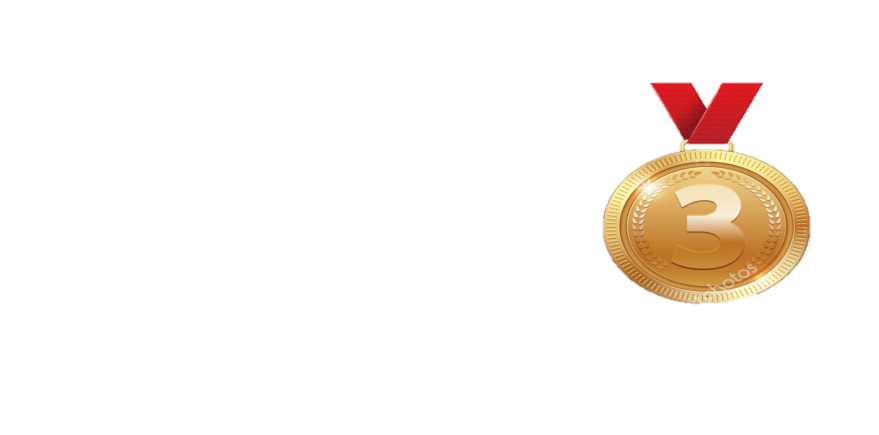 Амирбек Қыдырәлі Берікұлы
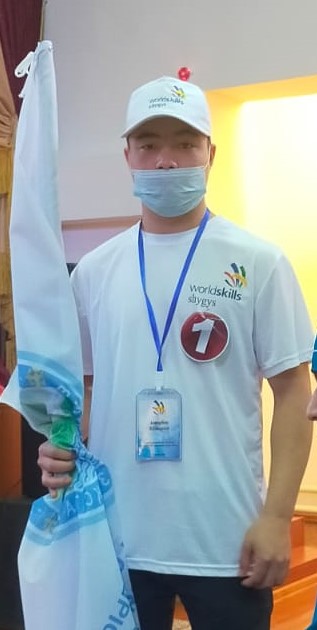 Бронзовая медаль
студент
КГКП «Восточно-Казахстанский сельскохозяйственный колледж»

наставник
Уалиева Гульбахрам
компетенция «Ветеринария»
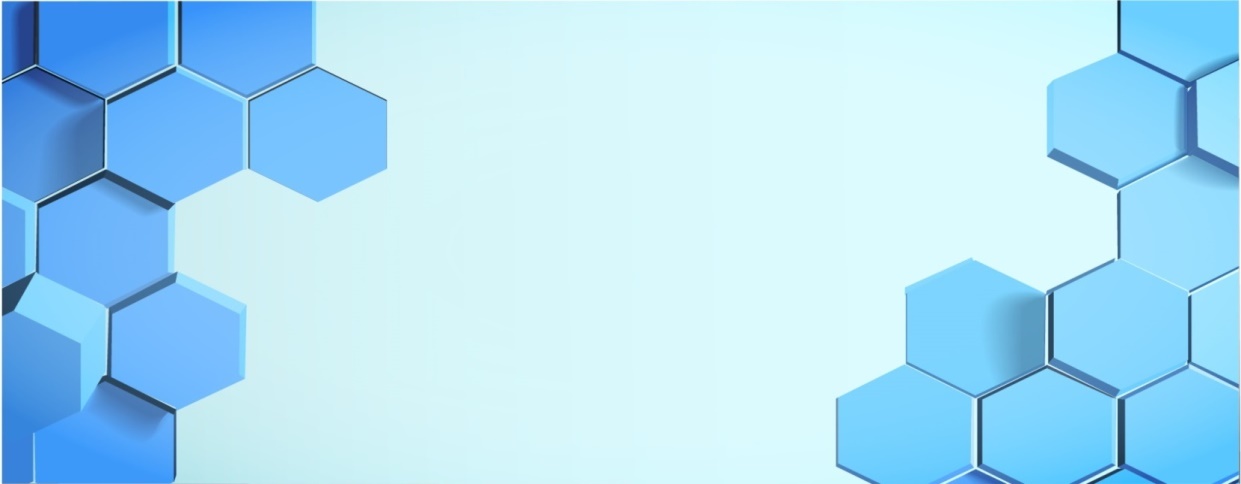 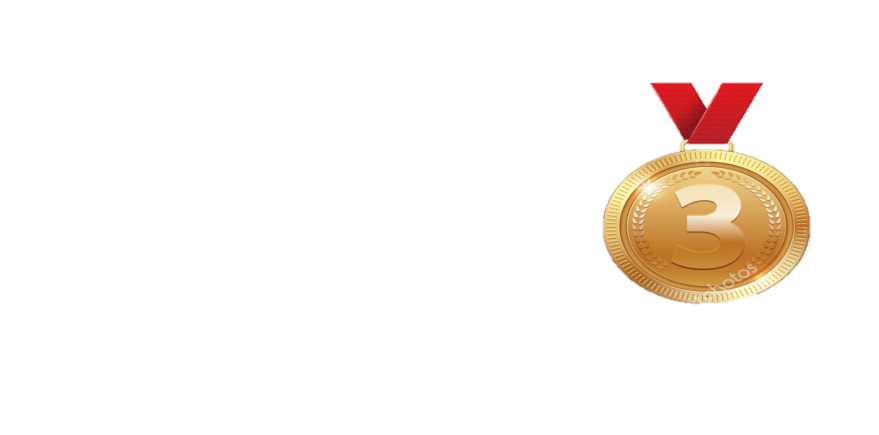 Аманғалиев Аман Дәулетұлы
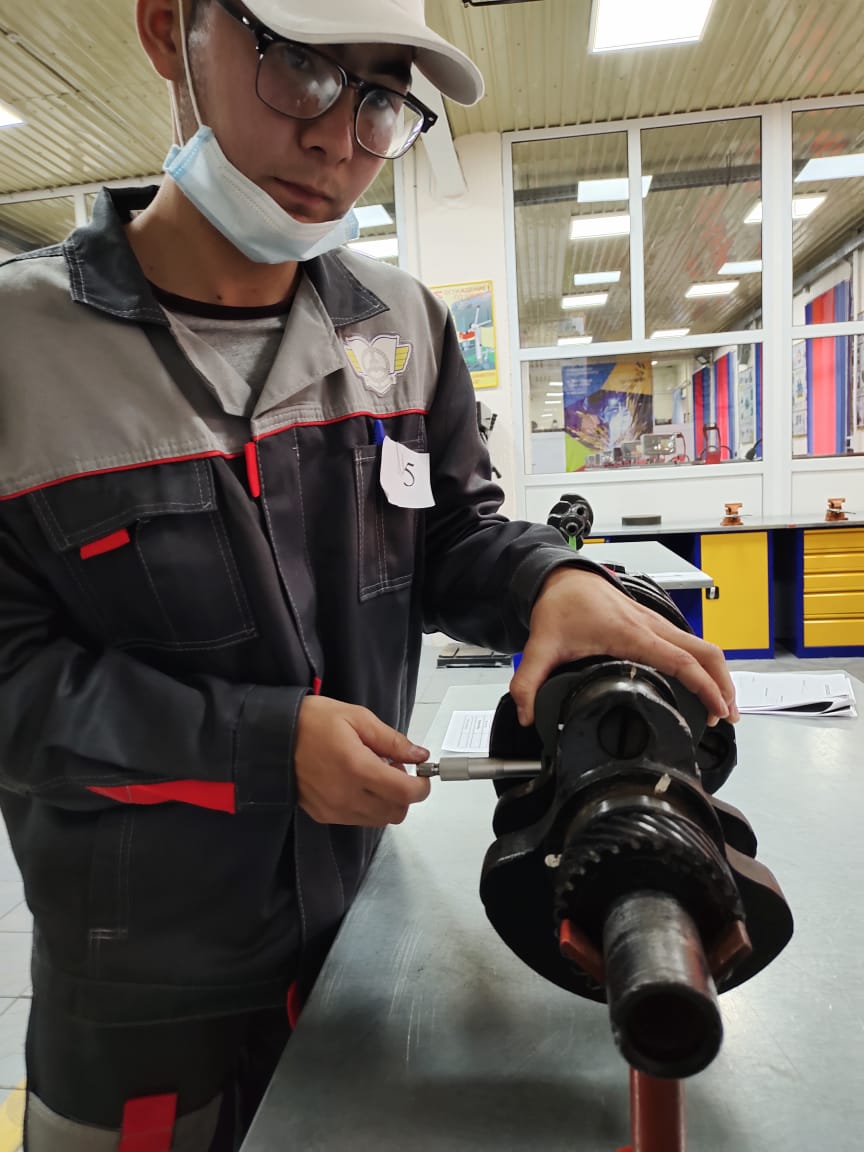 Бронзовая медаль
студент
КГКП «Колледж транспорта»
 
наставник
Кунанбаев Канат Талгатович
компетенция  «Обслуживание грузовой техники»
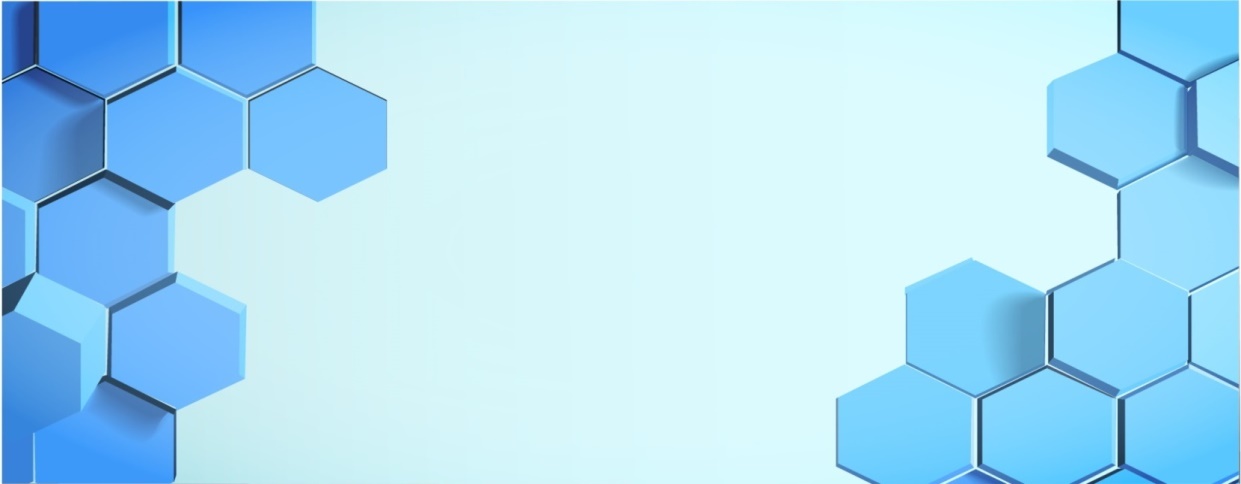 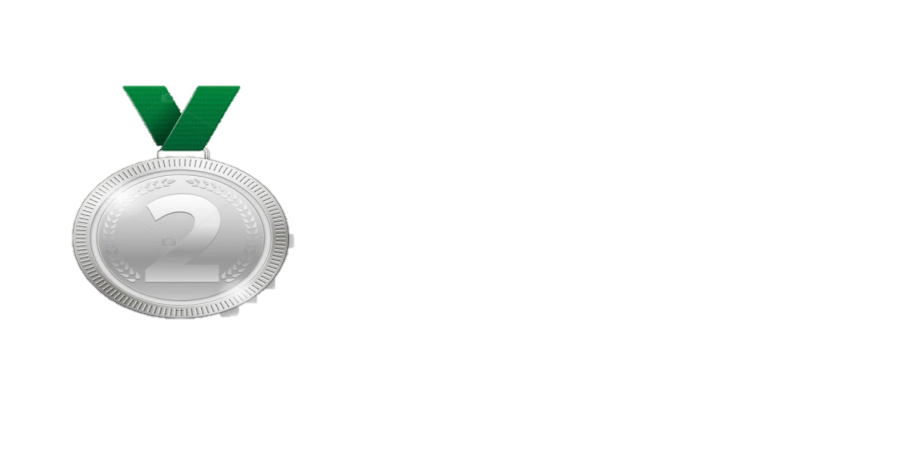 Бекбосынов Кайырбек Жумабекович
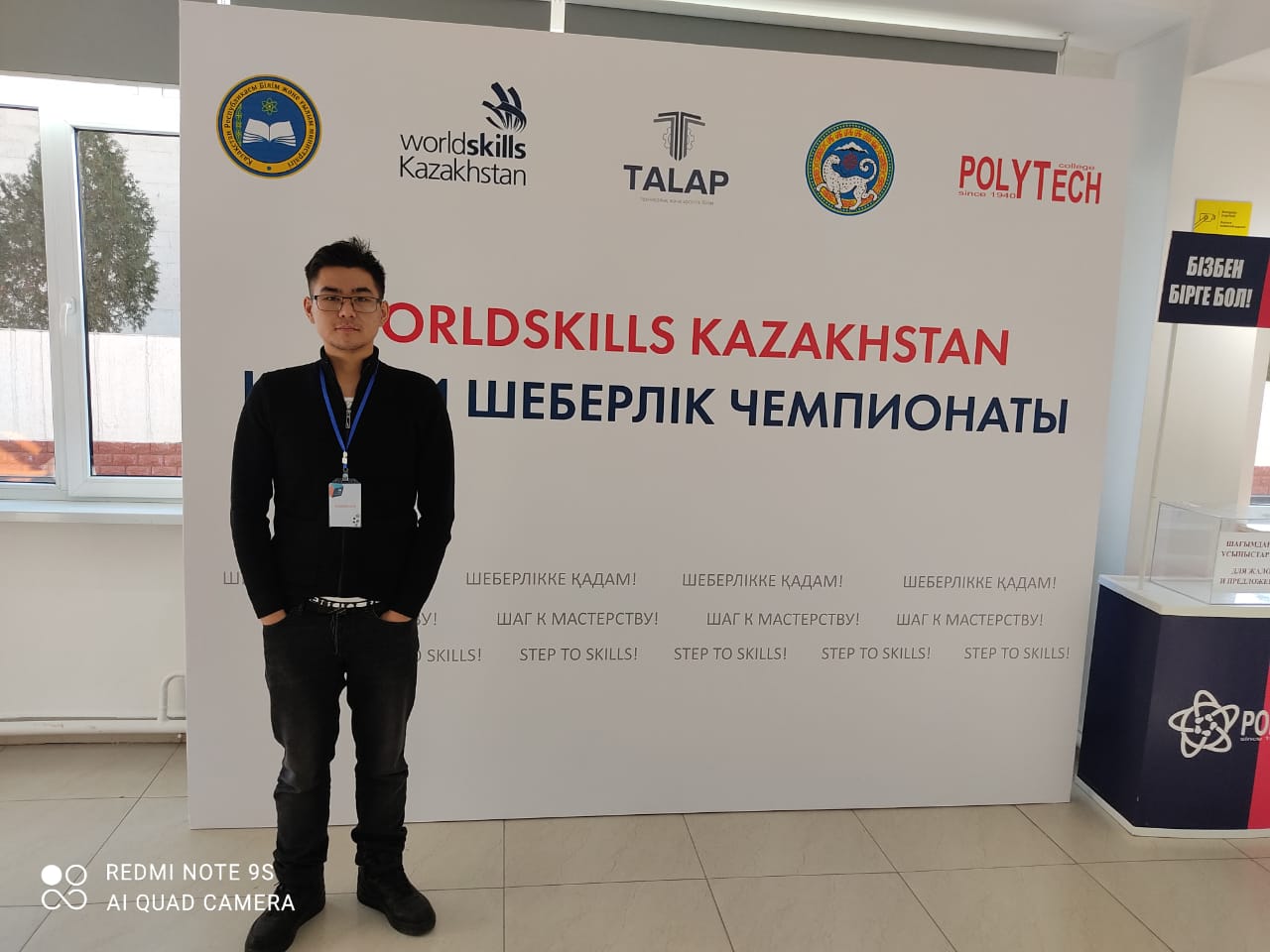 Серебряная медаль
студент
КГКП «Колледж радиотехники и связи»

наставник
Касымжанов Айдын Кездикбаевич
компетенция «Интернет вещей»
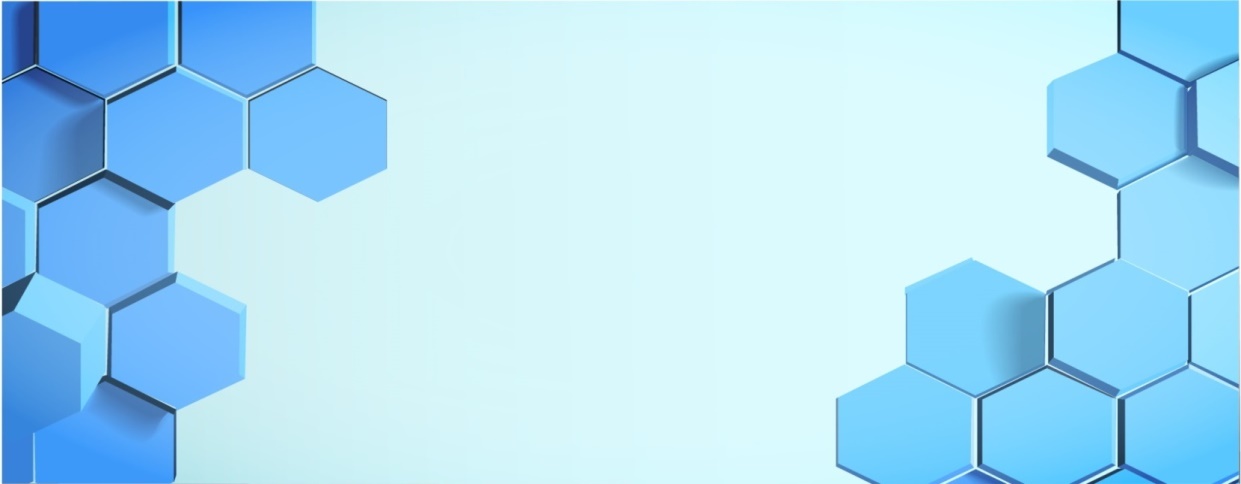 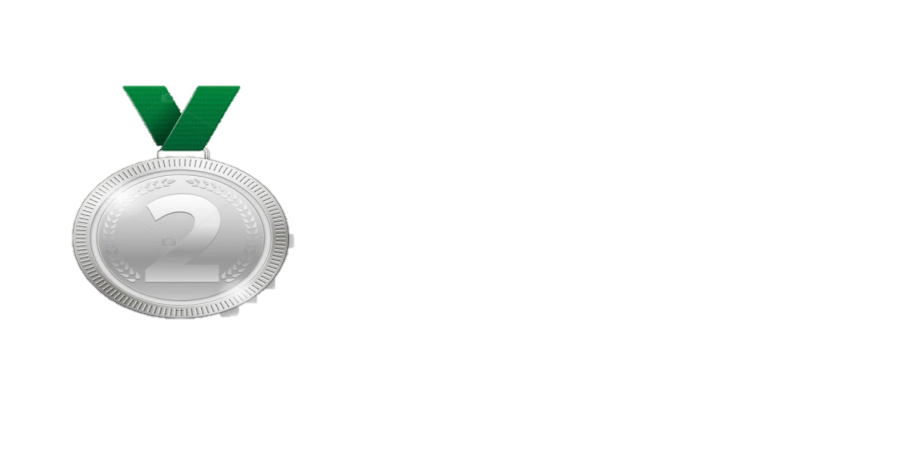 Даукенов Ерлік Ерікұлы
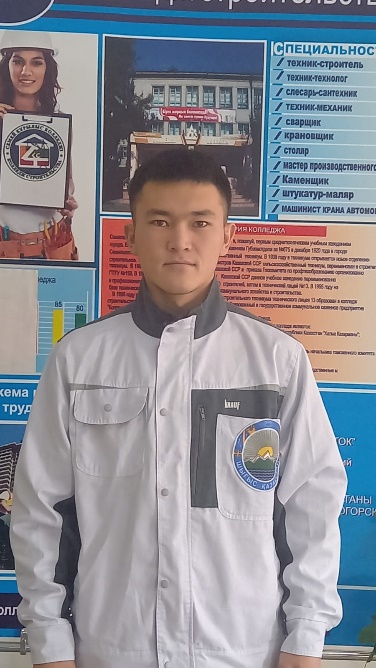 Серебряная медаль
студент
КГКП «Колледж строительства»

наставник
Богасбаев Еркебулан Ниязбекович
компетенция 
«Сухое строительство и штукатурные работы»
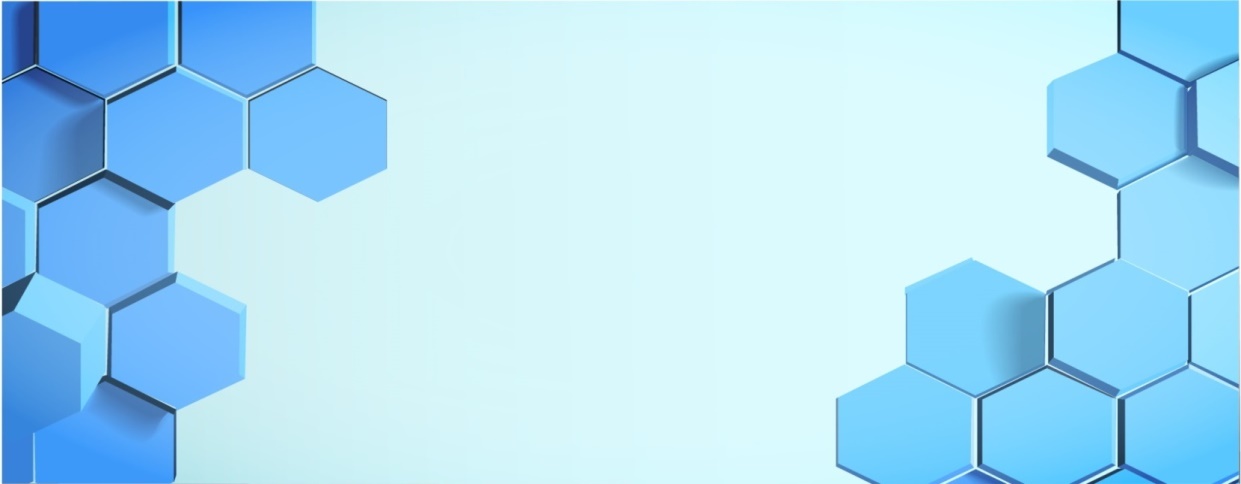 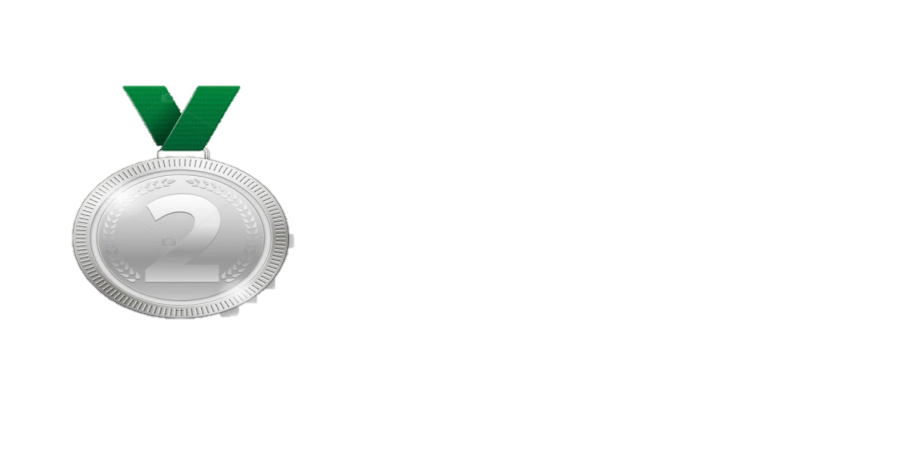 Казанцев Егор Алексеевич
Серебряная медаль
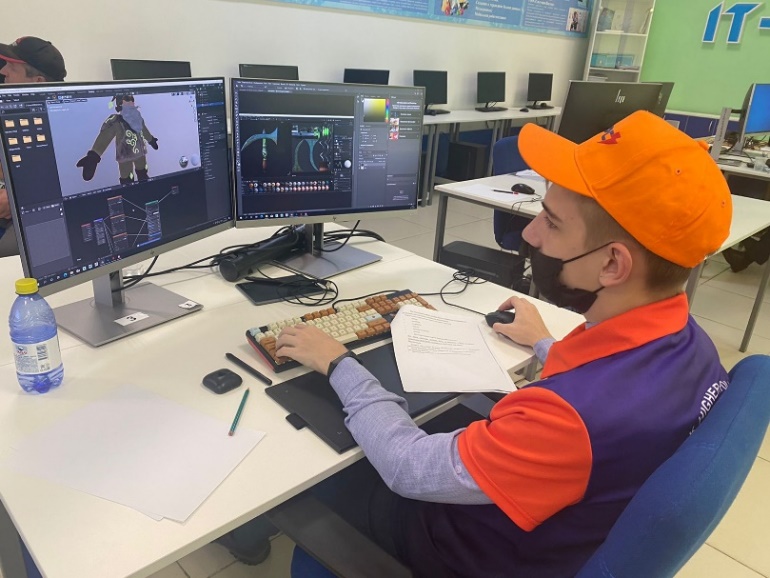 студент
КГКП «Усть- Каменогорский высший политехнический колледж»

наставник
Новак Юлия Анатольевна
компетенция 
«3D моделирование для компьютерных игр»
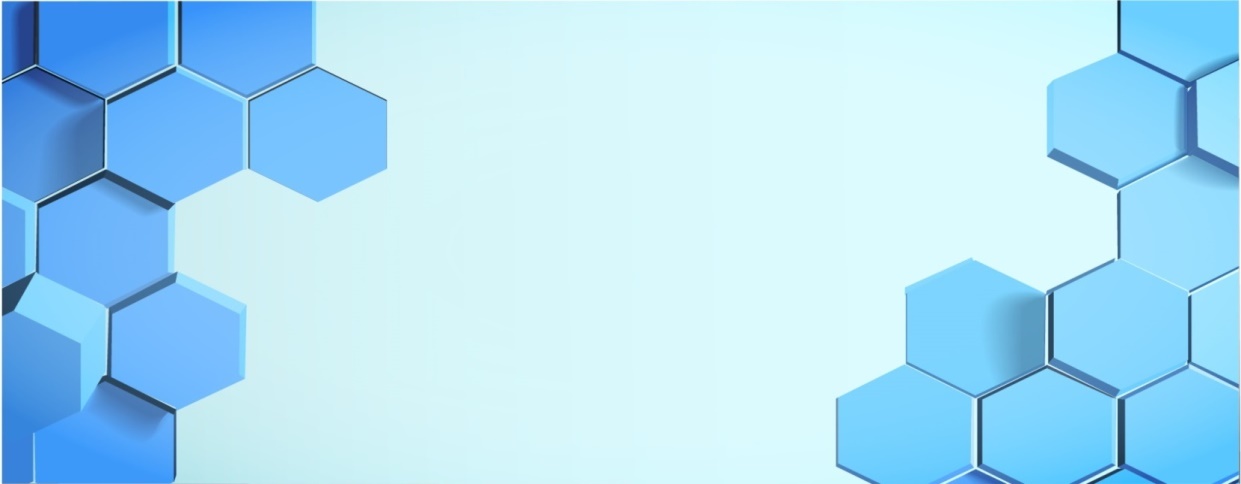 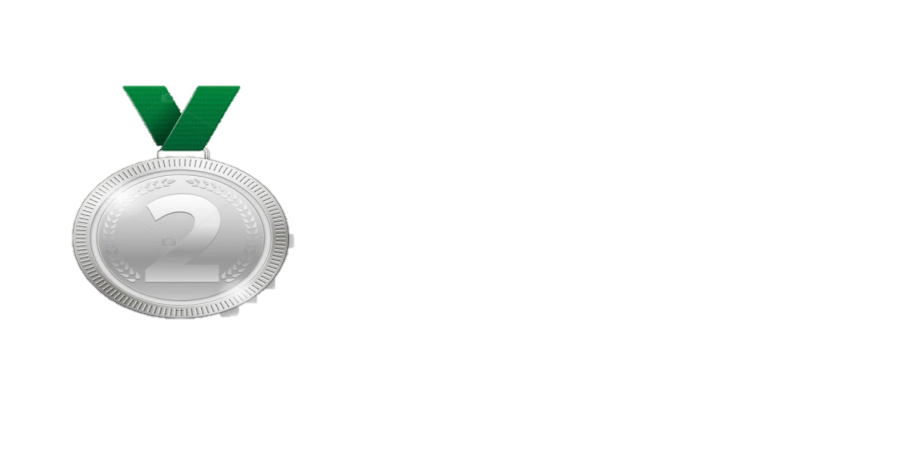 Шотанова Назерке Асхатқызы
Серебряная медаль
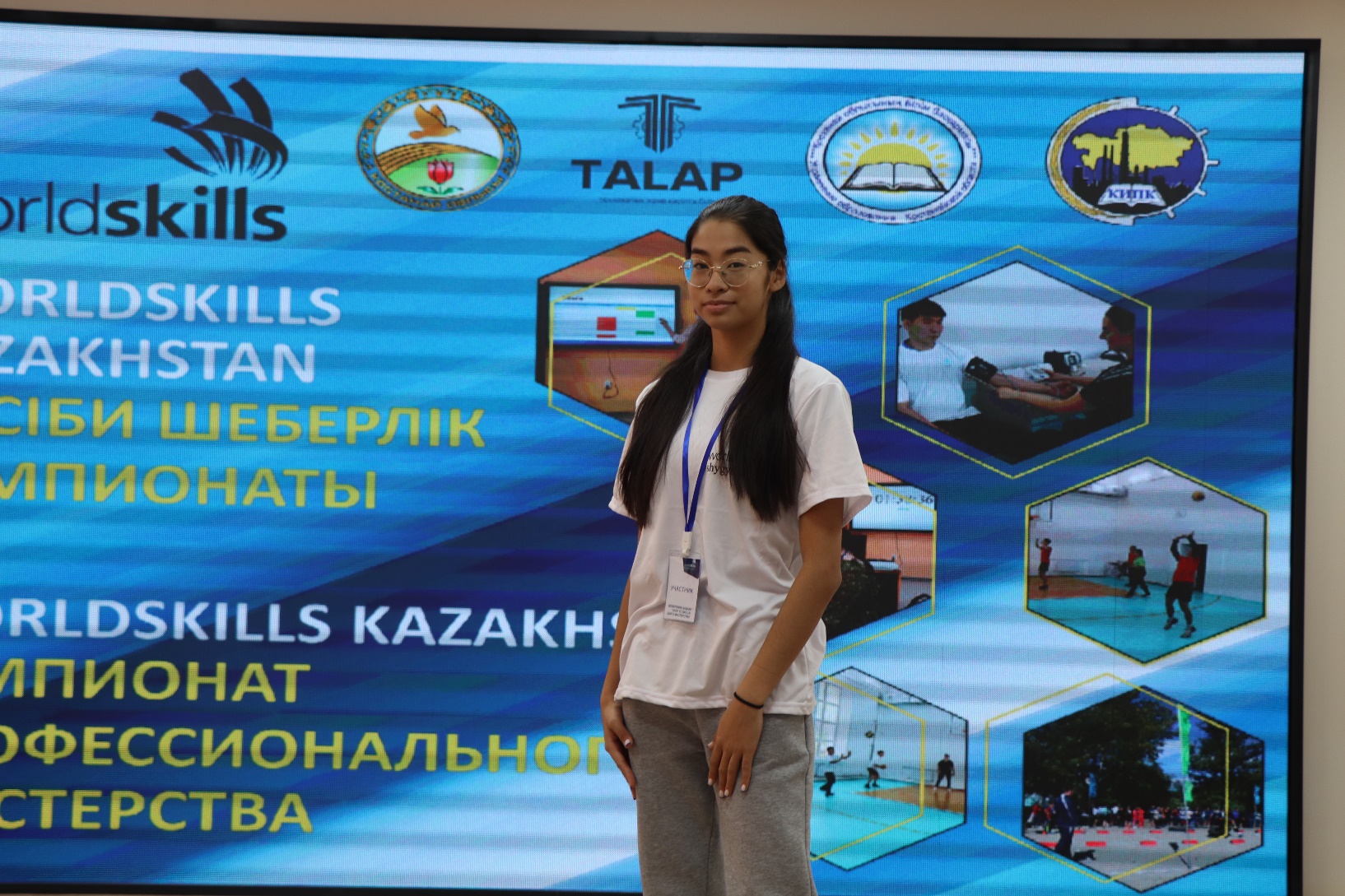 студент
КГКП «Восточно-Казахстанский гуманитарный колледж им. Абая»

наставник
Гадылгарев Вадим Фларитович
компетенция «Физическая культура и спорт»
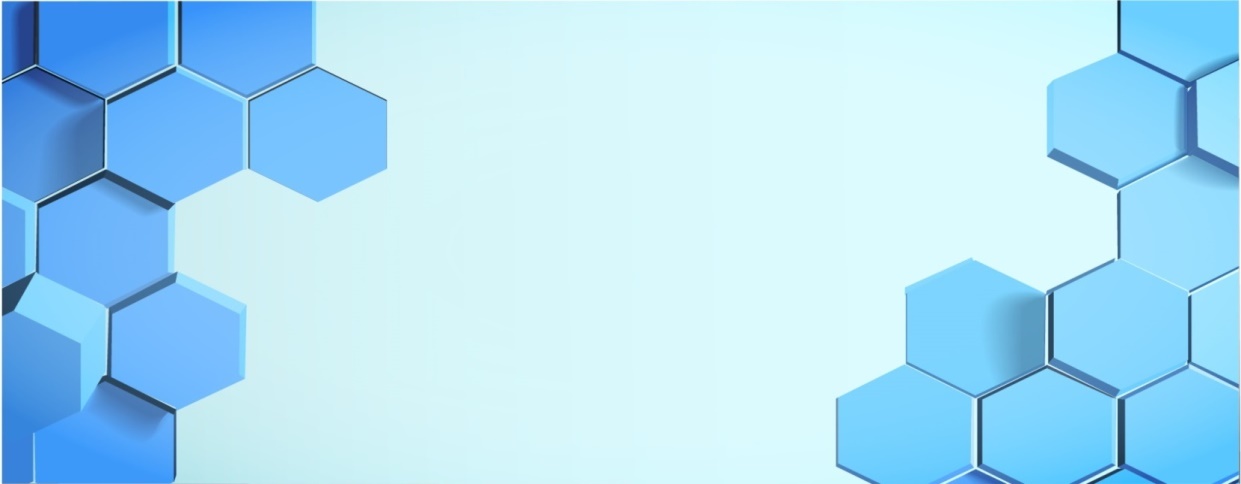 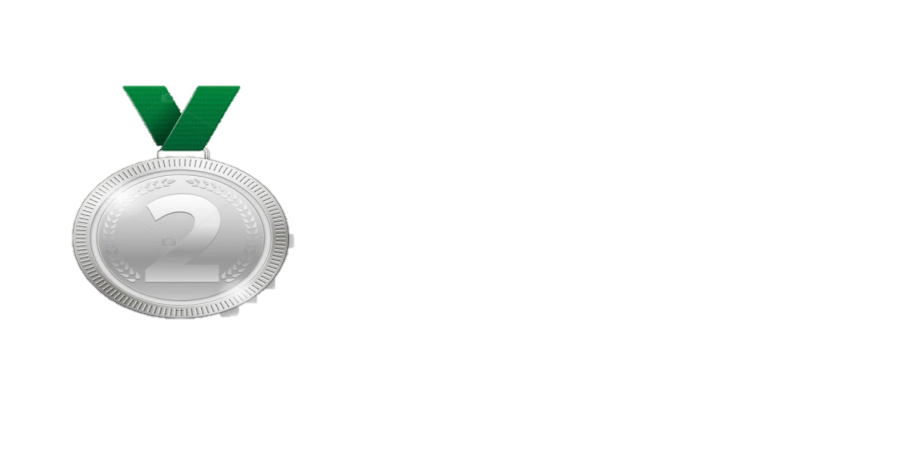 Молдабаева Диляра Нурлановна
Серебряная медаль
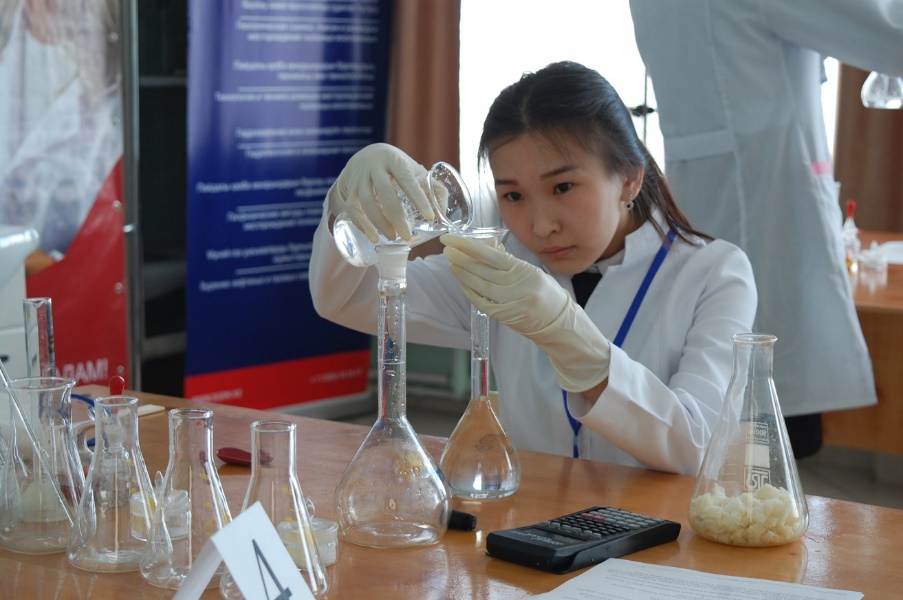 работник
ТОО «KAZ Minerals Aktogay»

наставник
Мажна Елена Николаевна
компетенция 
«Технологий лабораторий химического анализа»
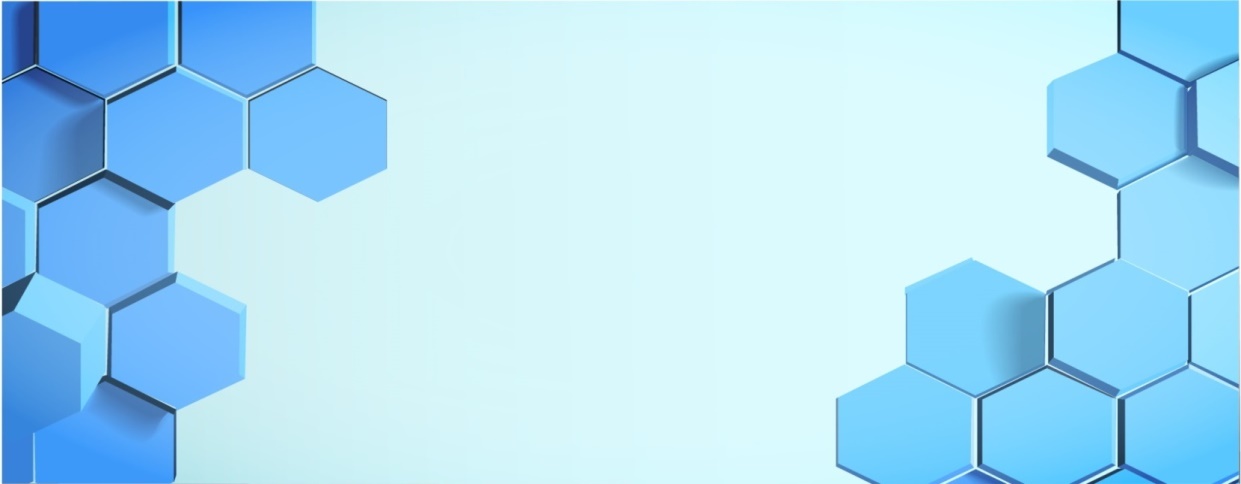 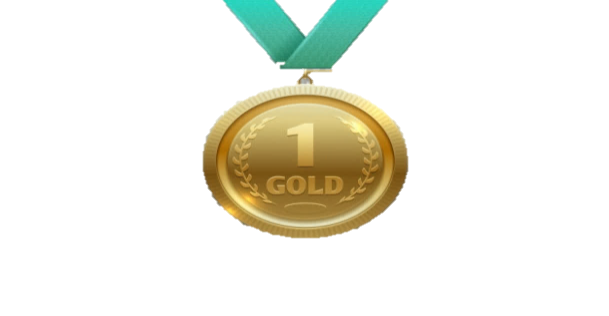 Ткачманова Евгения Евгеньевна
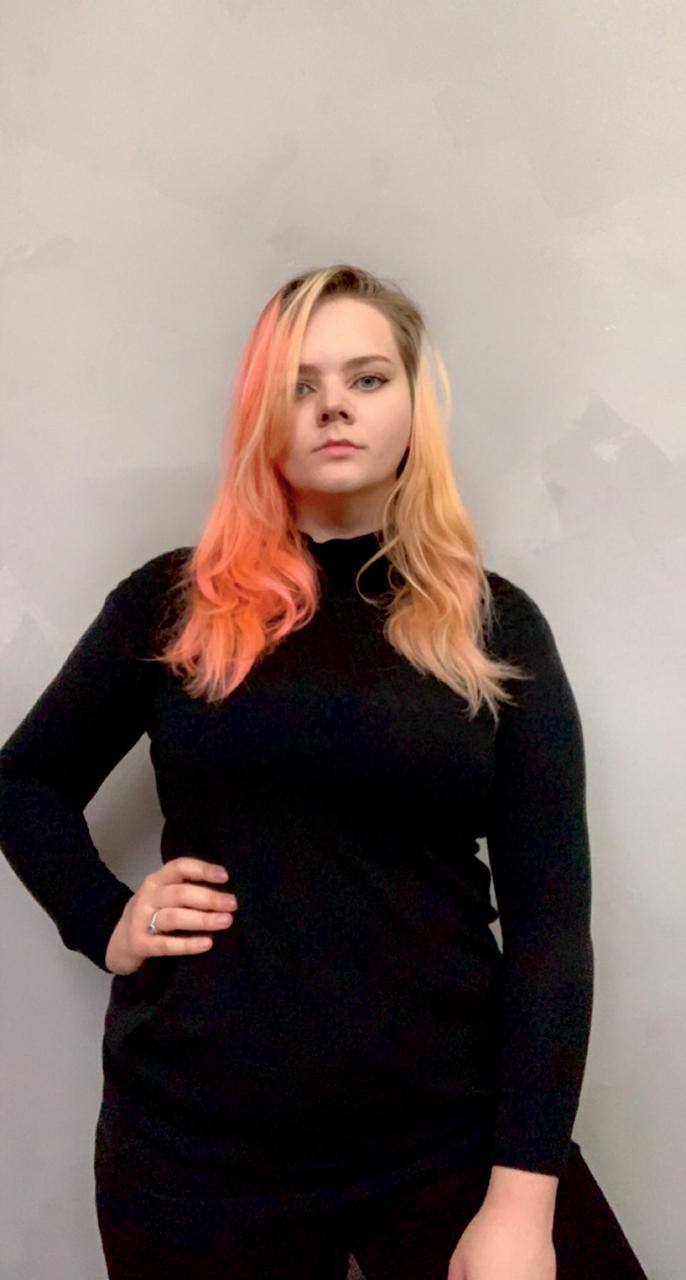 Золотая медаль
выпускница
 ТОО «Усть-Каменогорский колледж экономики и финансов»

наставник
Сырнева Оксана Александровна
компетенция «IT решения для бизнеса»
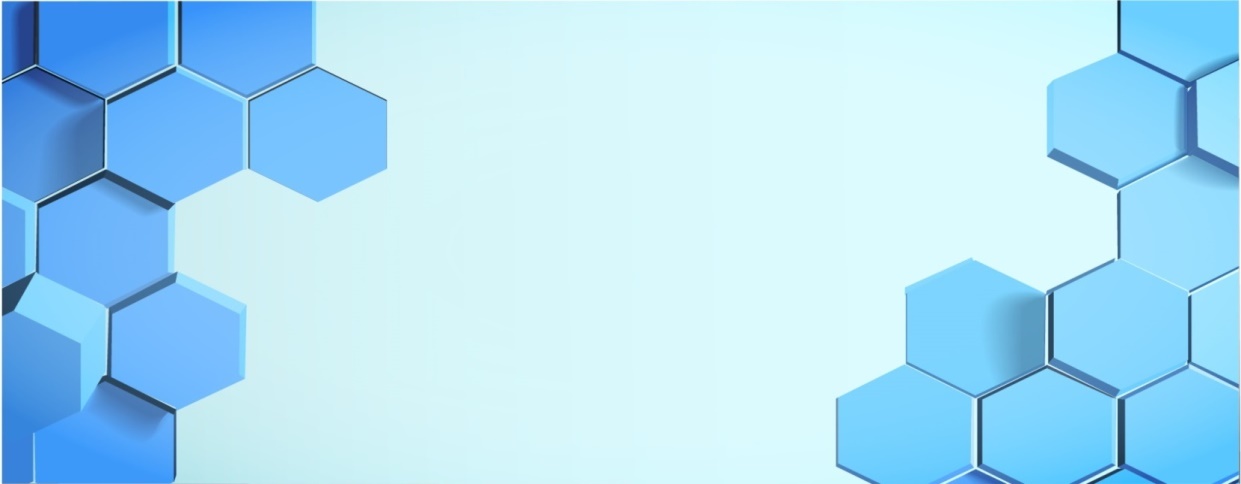 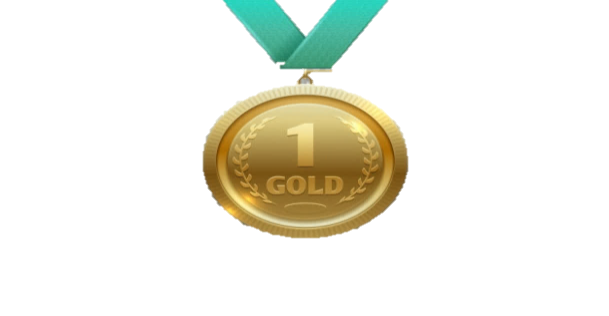 Сарсембаев Диас Болатбекұлы
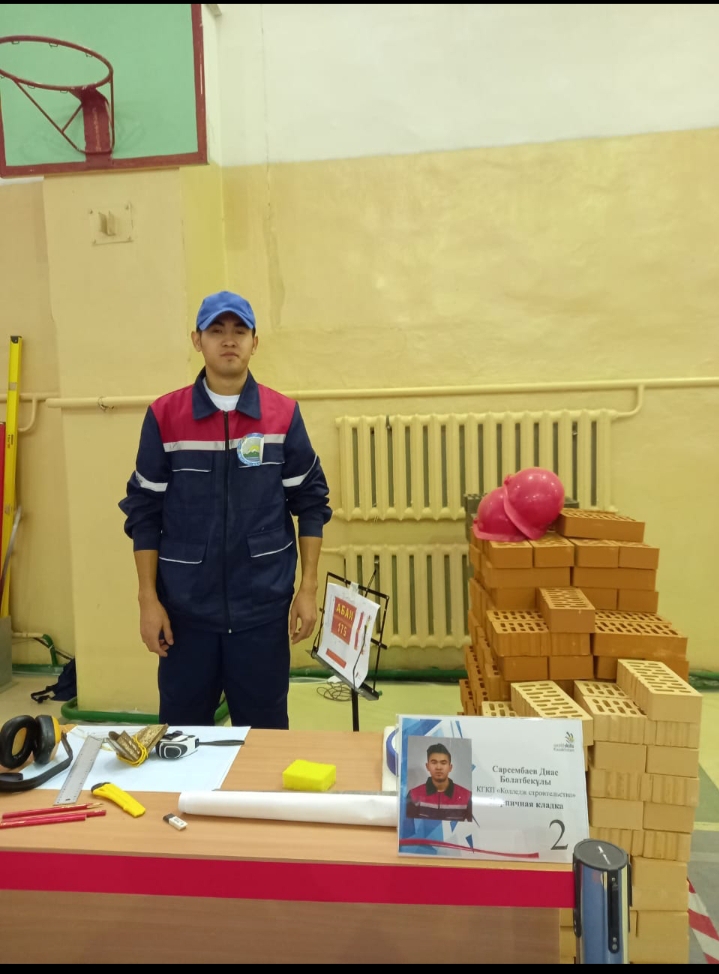 Золотая медаль
студент
КГКП «Колледж строительства»

наставник
Алимкулов Нурболат Дуненбаевич
компетенция «Кирпичная кладка»
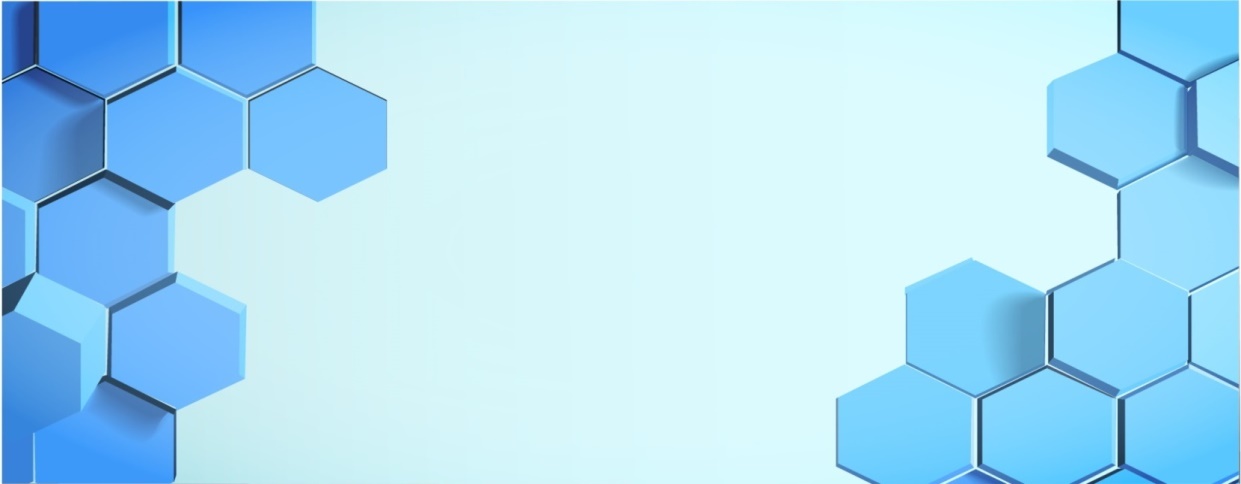 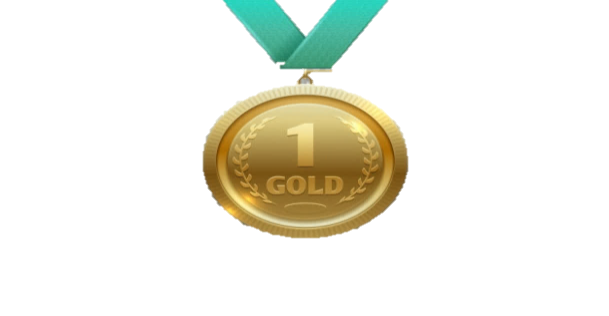 Гулида Кристина Михайловна
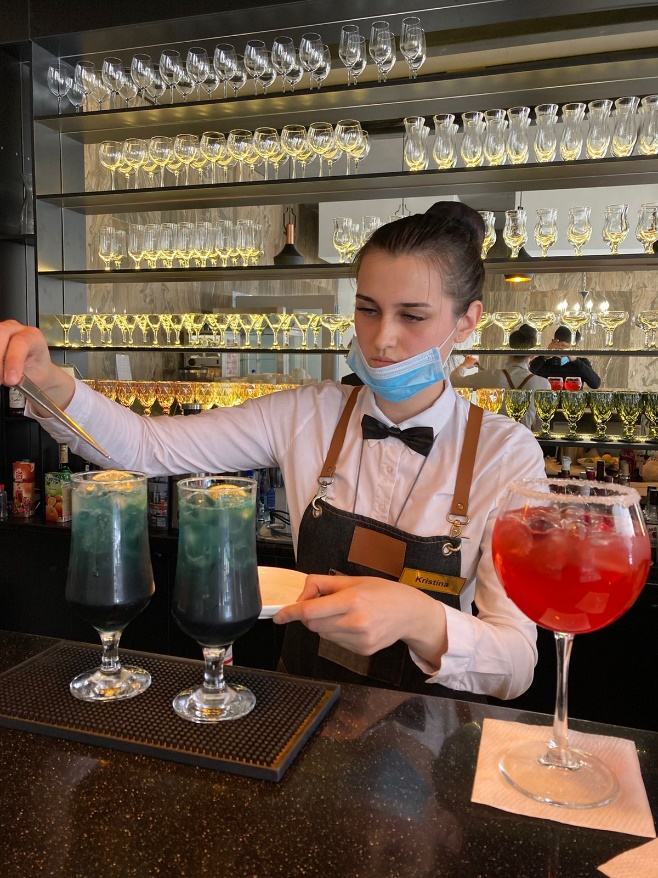 Золотая медаль
студент
КГКП «Колледж бизнеса и сервиса»

наставник
Рсалиева Айгуль Айтмухаетовна
компетенция «Ресторанный сервис»
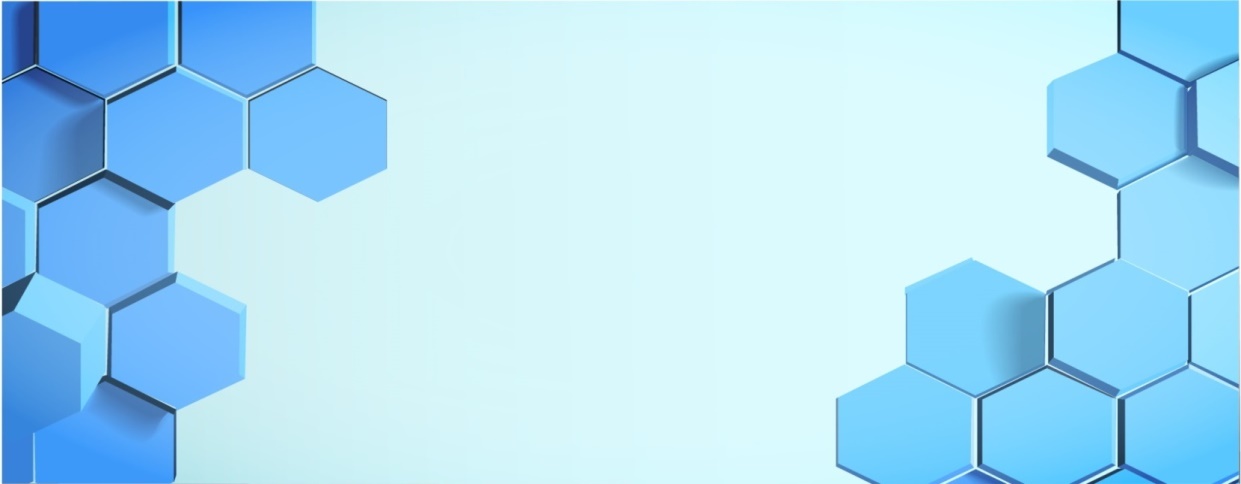 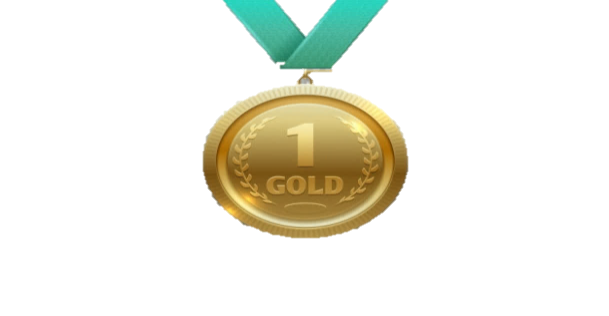 Зиядабек Досхан Санакбекулы
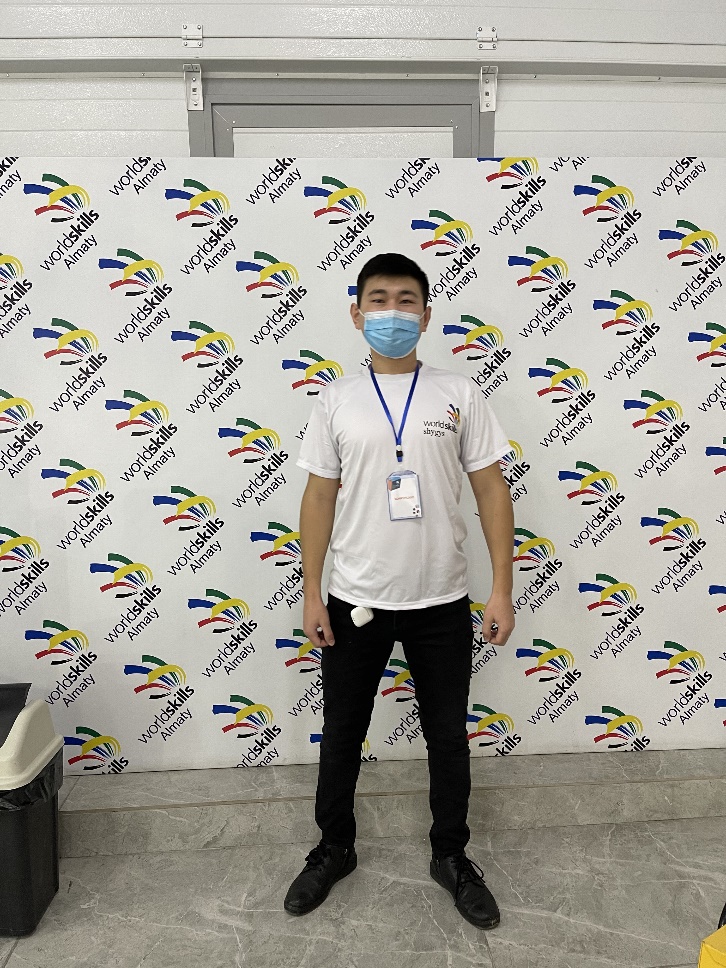 Золотая медаль
студент
КГКП «Колледж радиотехники и сервиса»

наставник
Фетисов Павел Дмитриевич
компетенция «Электроника»
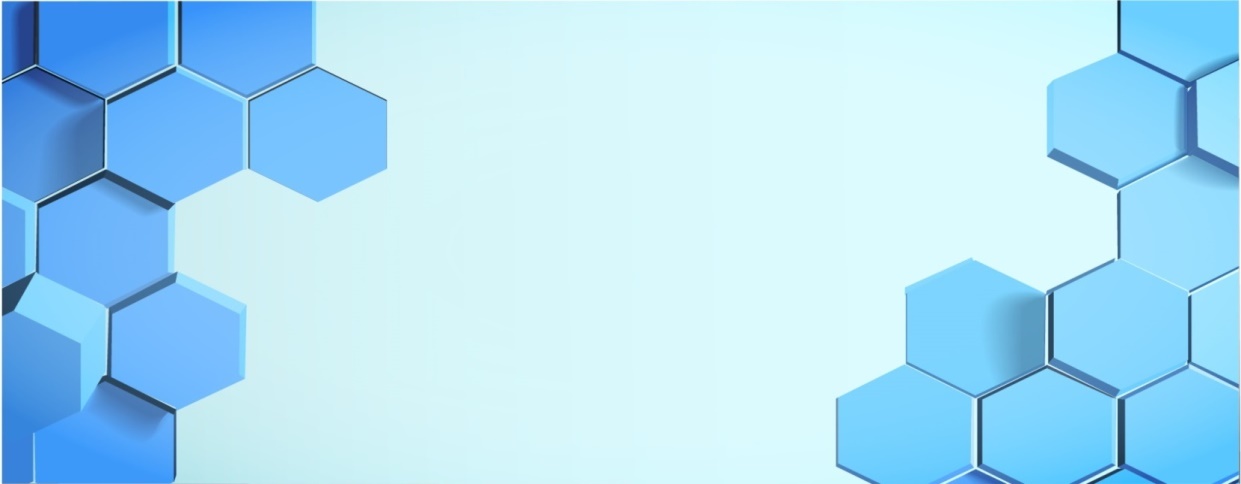 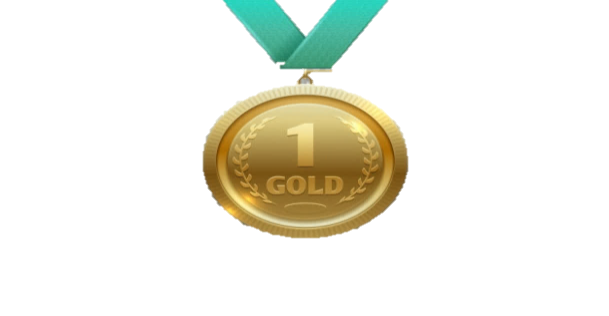 Оспанов Адиль
Колодкина Алина
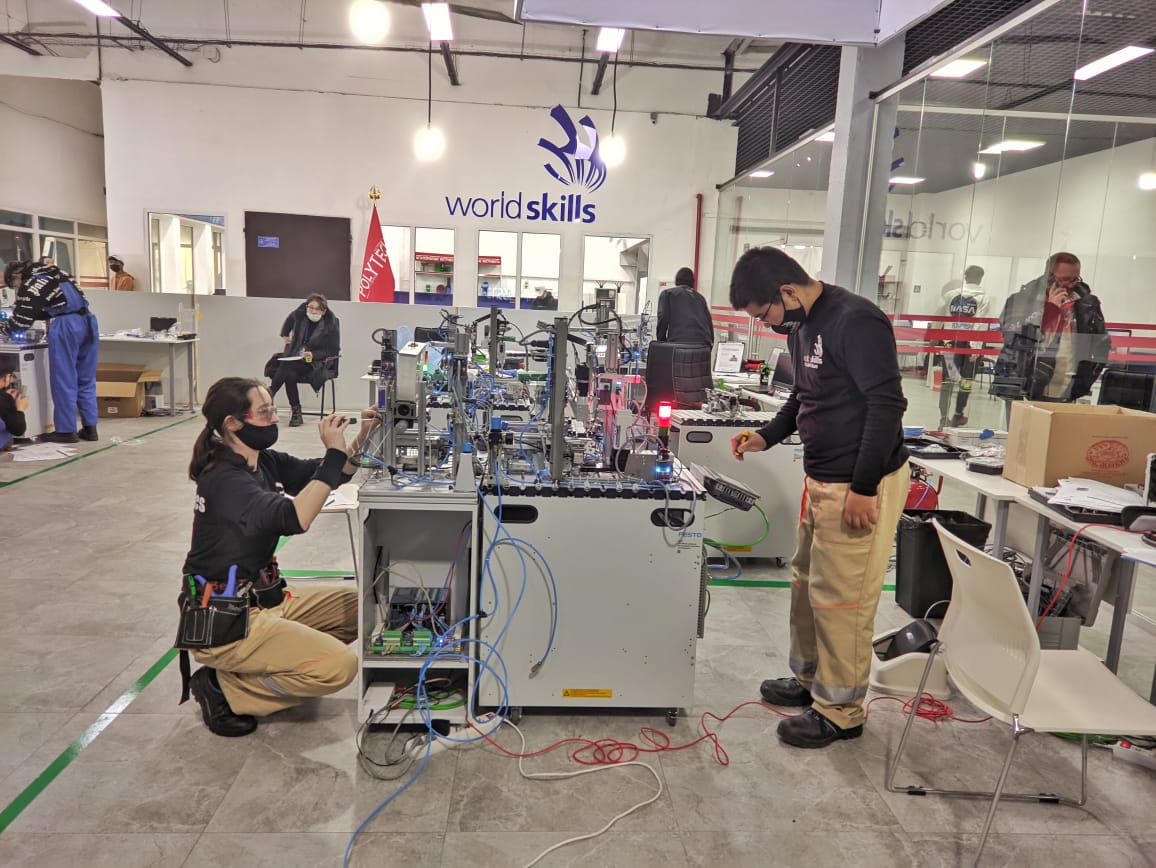 Золотая медаль
студенты
КГКП «Электротехнический колледж»

наставник
Керимов Самир Пириевич
компетенция «Мехатроника»
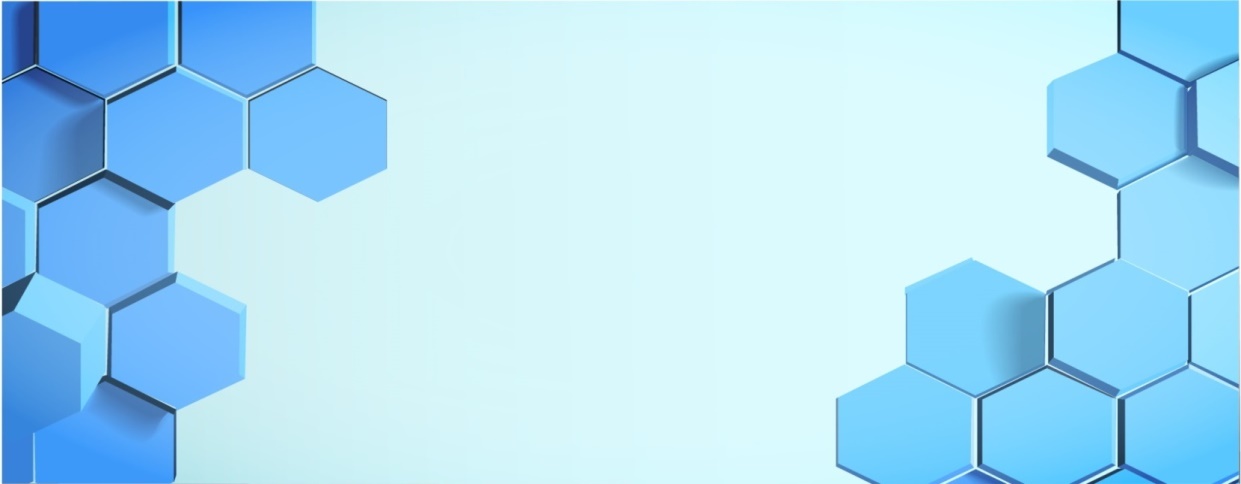 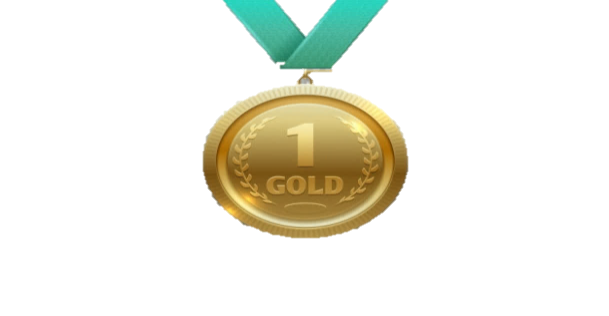 Бокен Куаныш Дауренулы
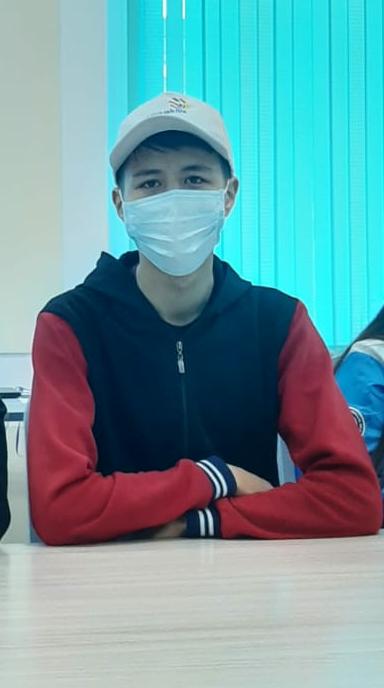 Золотая медаль
студент
 КГКП «Колледж радиотехники и связи»

наставник
Зорин Денис Александрович
компетенция «Инженерная графика CAD»
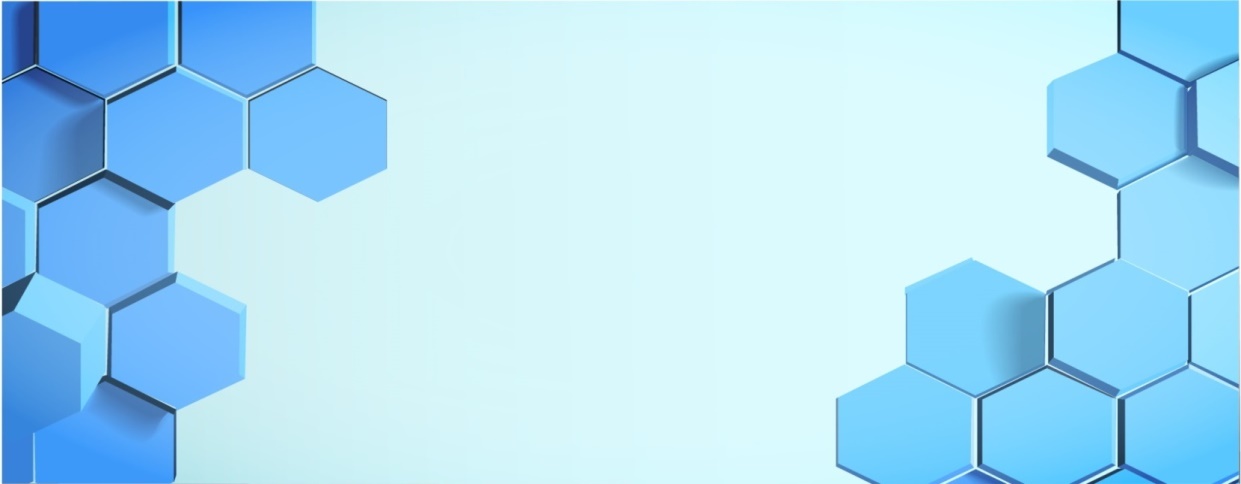 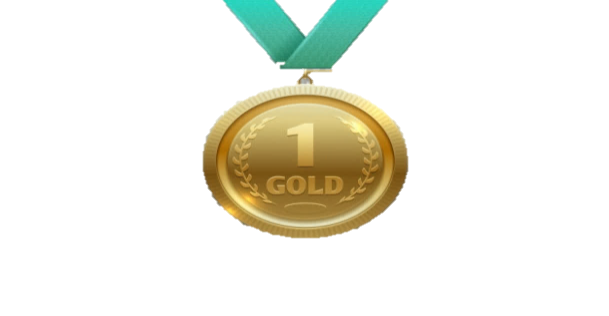 Ануарбеков Мерей Бауржанович
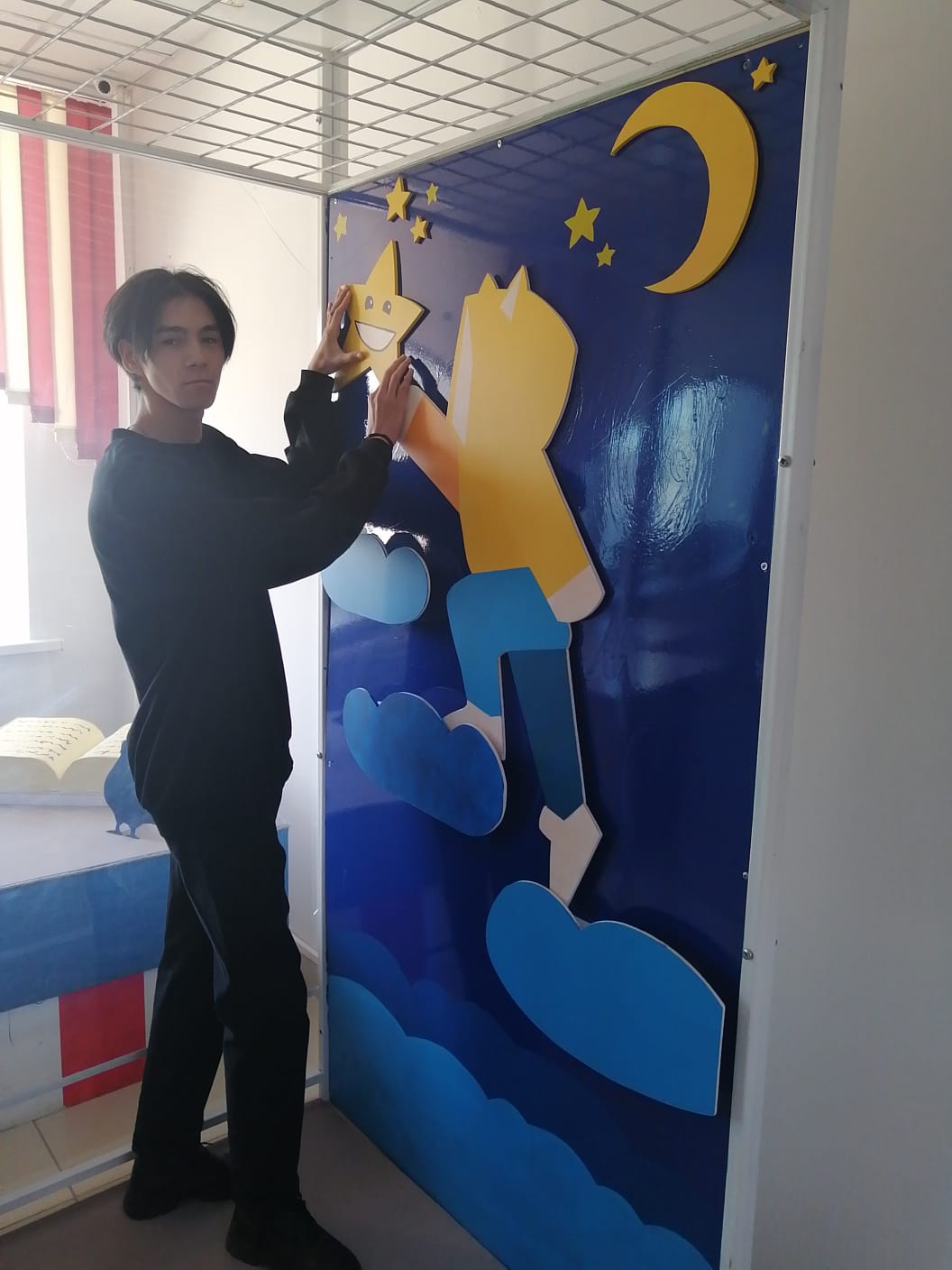 Золотая медаль
студент
КГКП «Колледж бизнеса и сервиса»

наставник
Белов Александр Владимирович
компетенция «Визуальный мерчандайзинг»
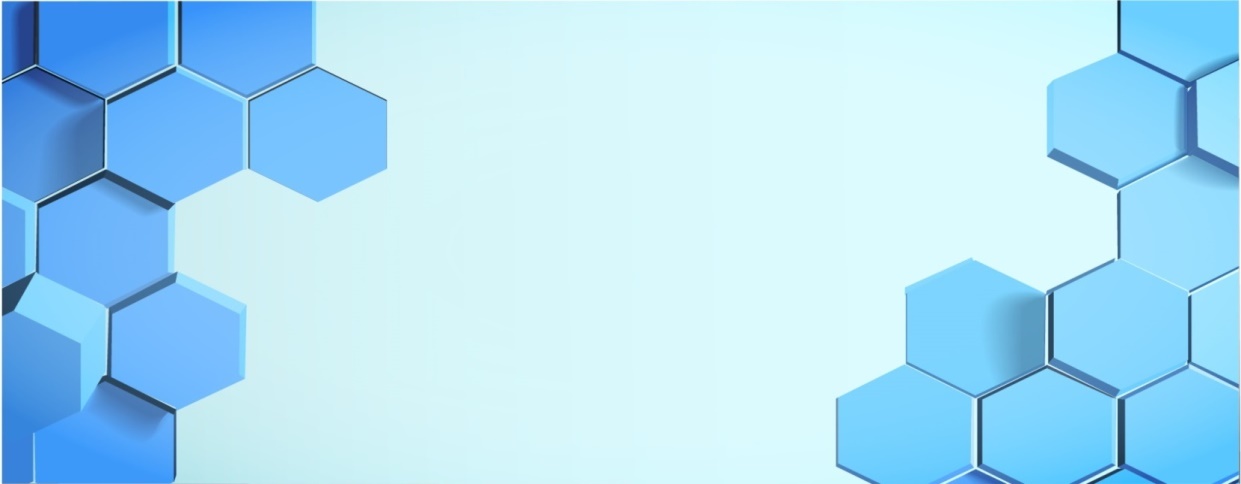 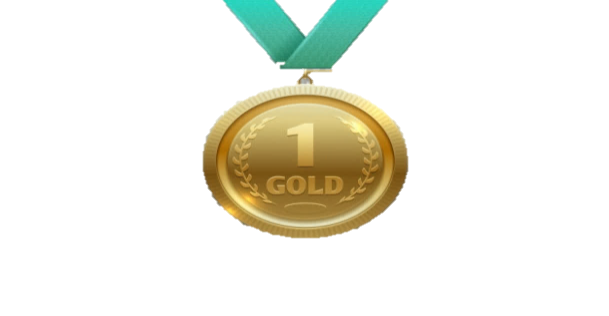 Аскерханов Али Абайханулы
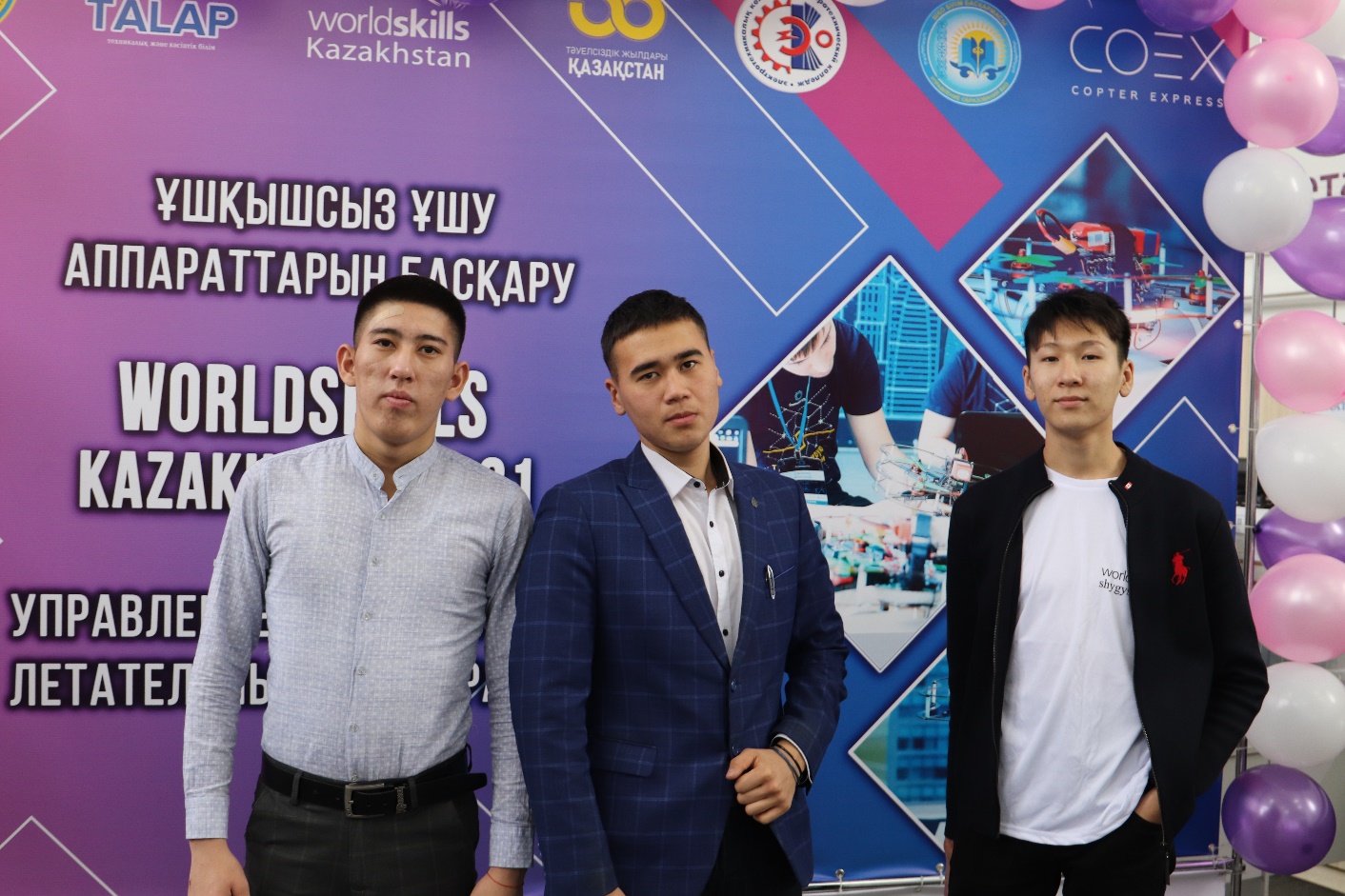 Золотая медаль
студент
КГКП «Электротехнический колледж»

наставник
Фазылов Ернур Ахметович
компетенция 
«Управление беспилотными летательными аппаратами»
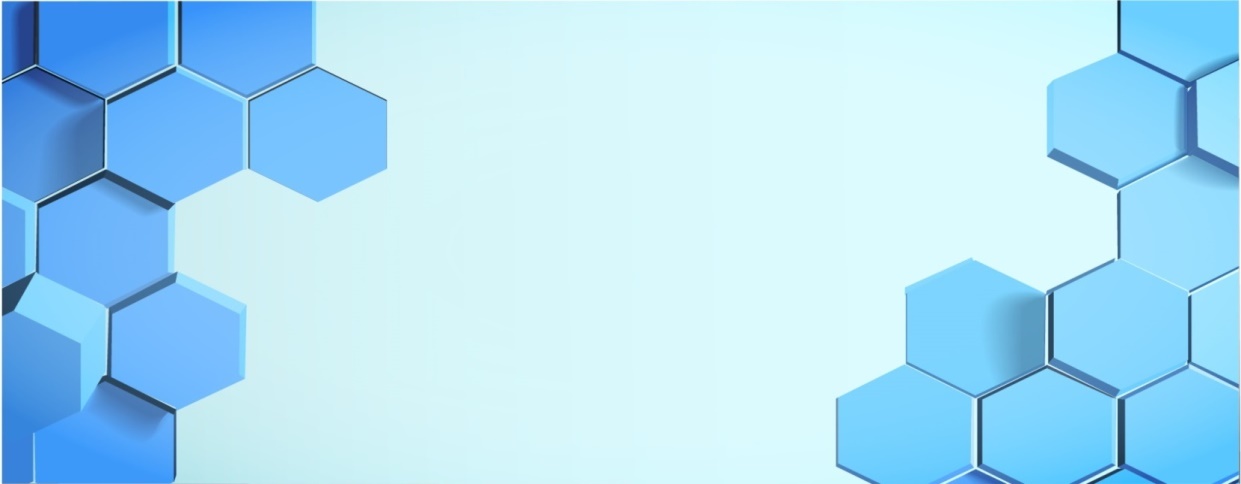 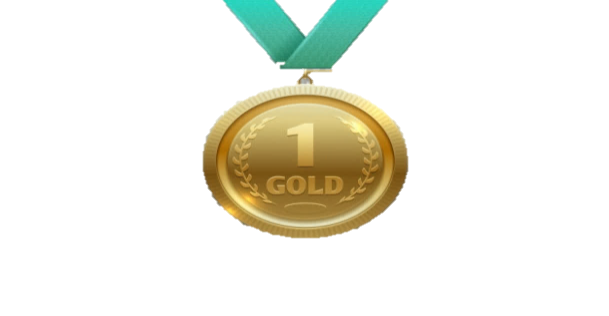 Құрманбеков Ернияз
 Нурикенов Ерасыл
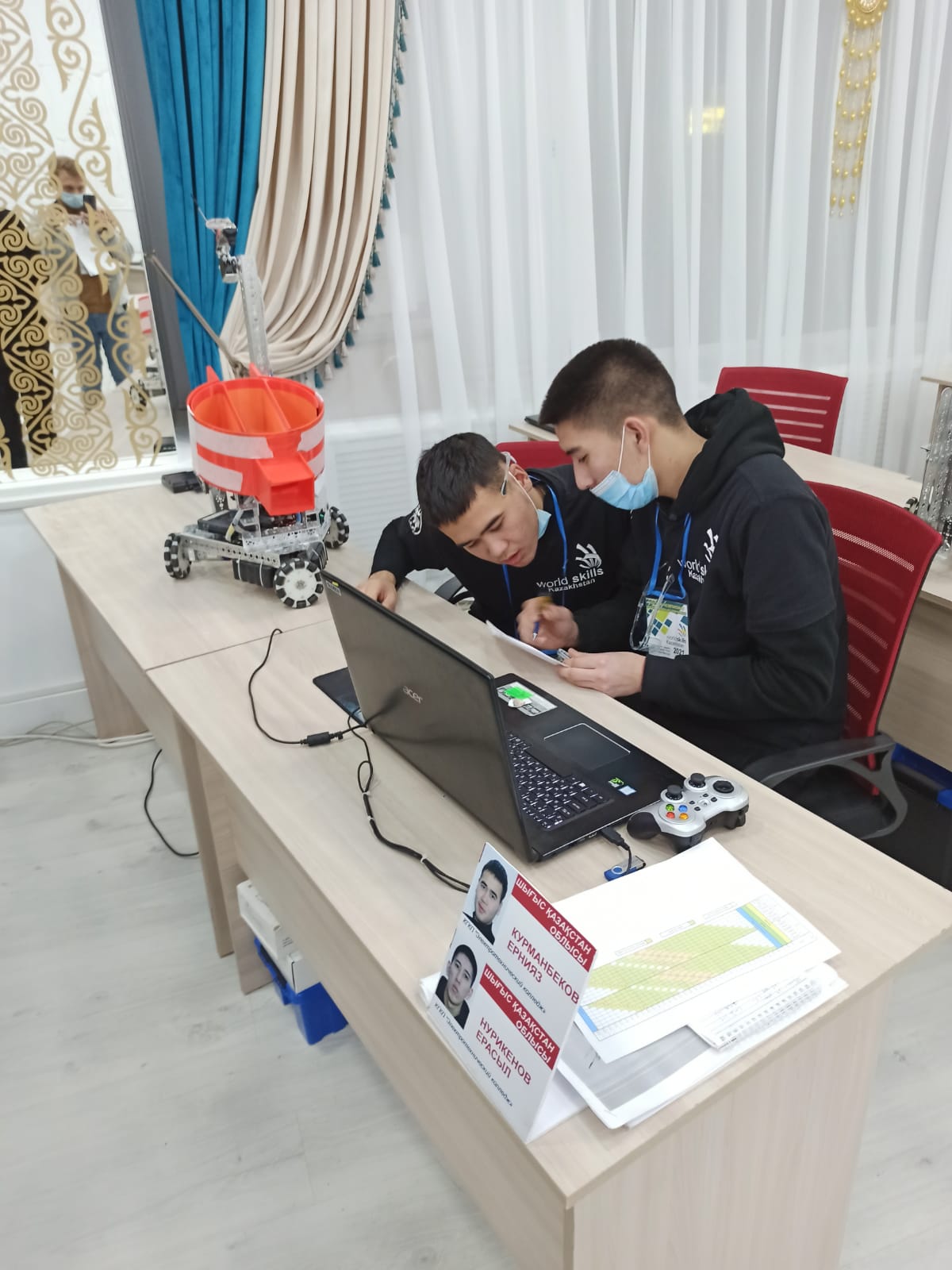 Золотая медаль
студенты
КГКП «Электротехнический колледж»

наставник
Бетцольд Александр Дмитриевич
компетенция «Мобильная робототехника»
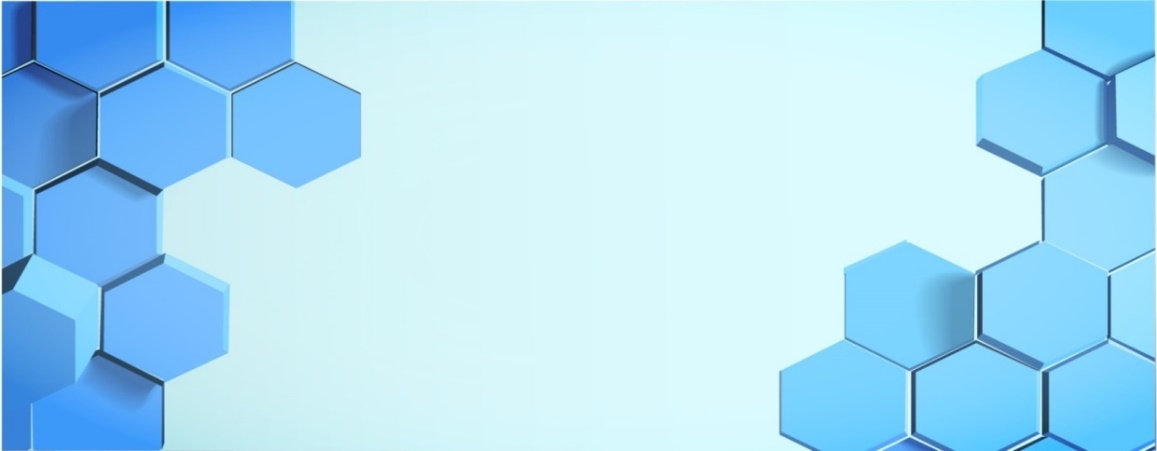 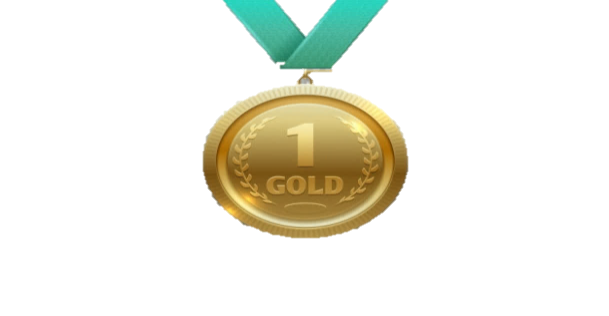 Ерболатулы Мирас
Золотая медаль
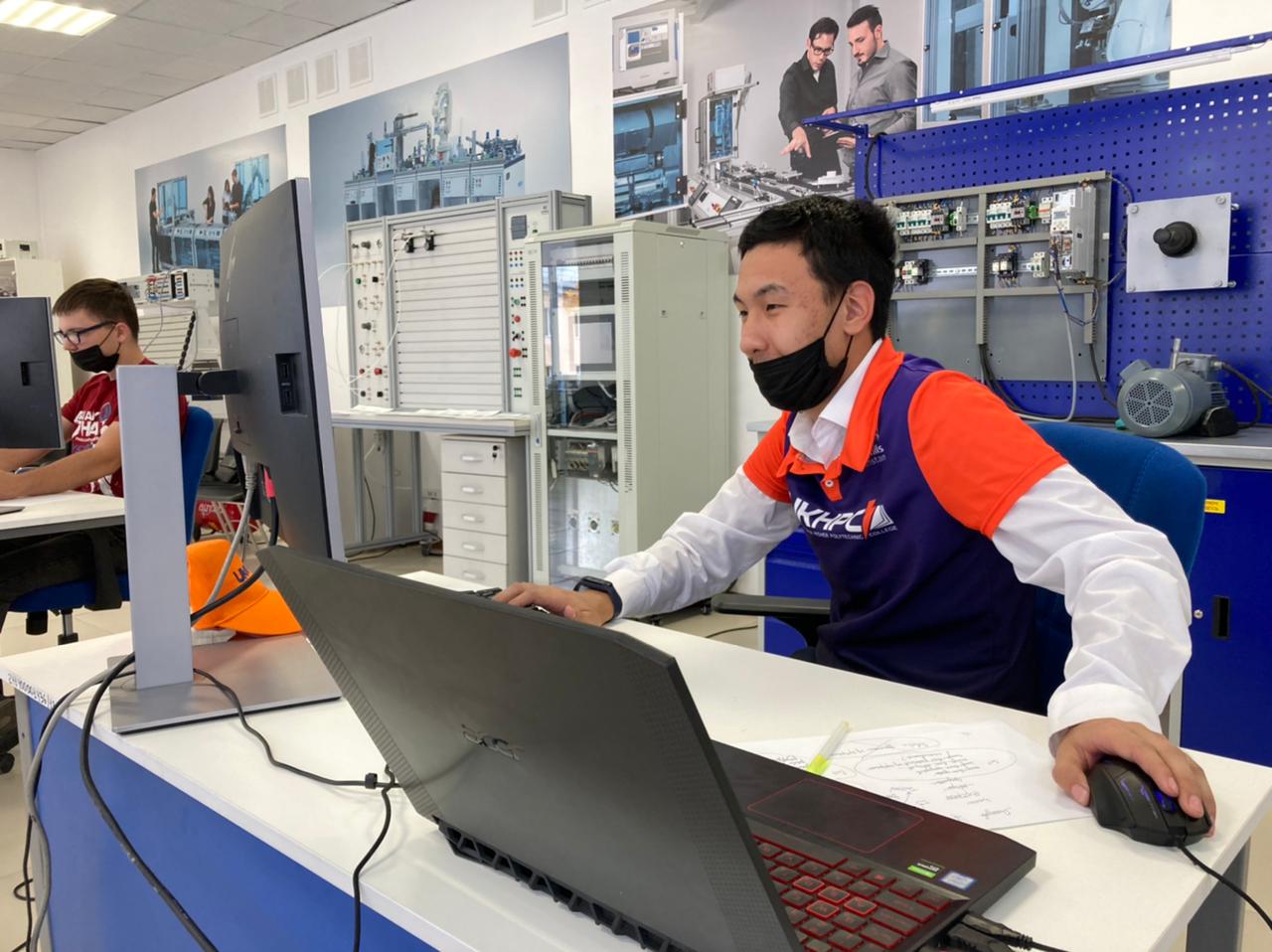 студент
 КГКП «Усть- Каменогорский высший политехнический колледж»

наставник
Даниярова Арда Геннадьевна
компетенция  «Разработка мобильных приложений»
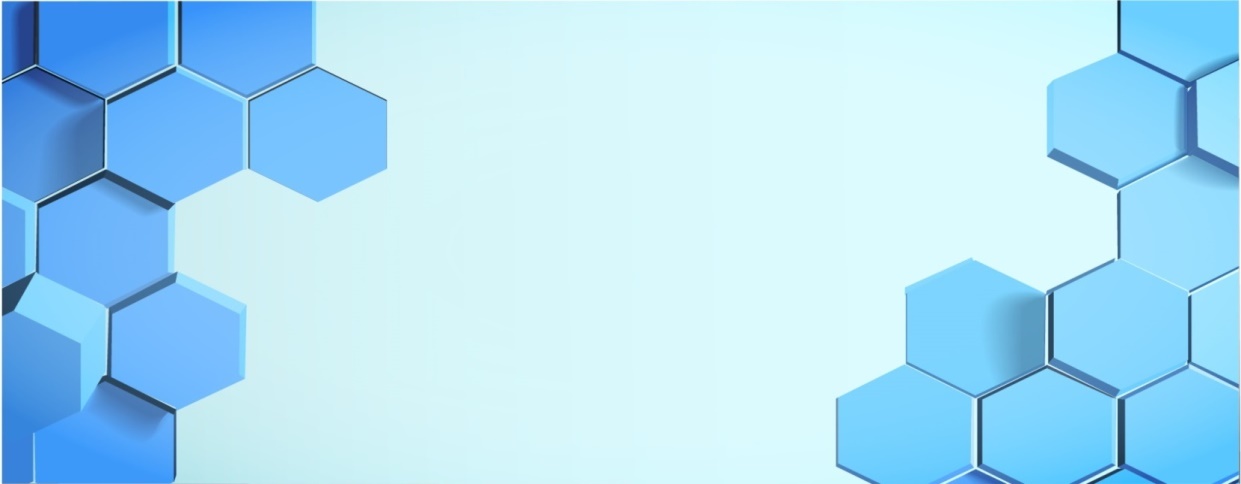 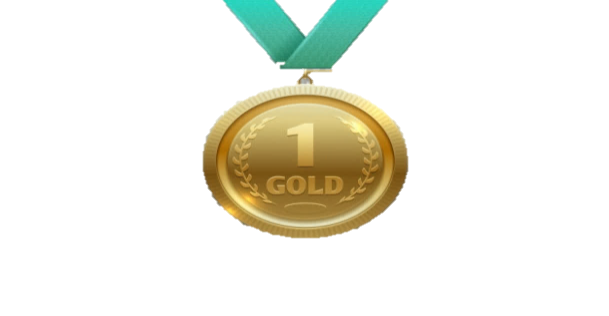 Қанат Өмірбек
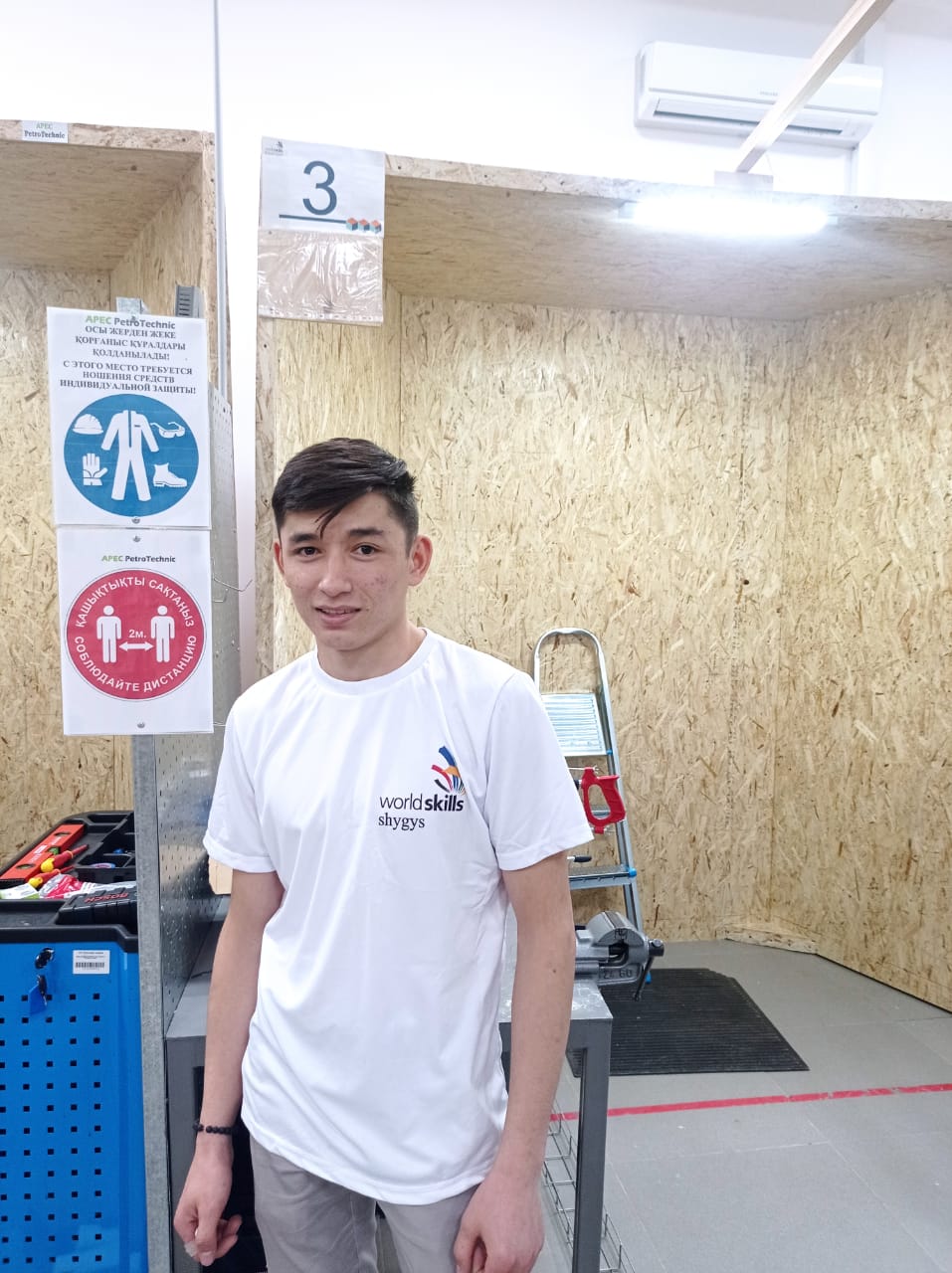 Золотая медаль
студент
КГКП «Электротехнический колледж»

наставник
Салыкпаев Нурлан Кенесбаевич
компетенция «Промышленная автоматика»
Результаты чемпионата WorldSkills Kazakhstan 2021 (Сравнение по общему медальному зачету)